ĐÁP CA 
SAU CHÚA NHẬT XIX
THƯỜNG NIÊN
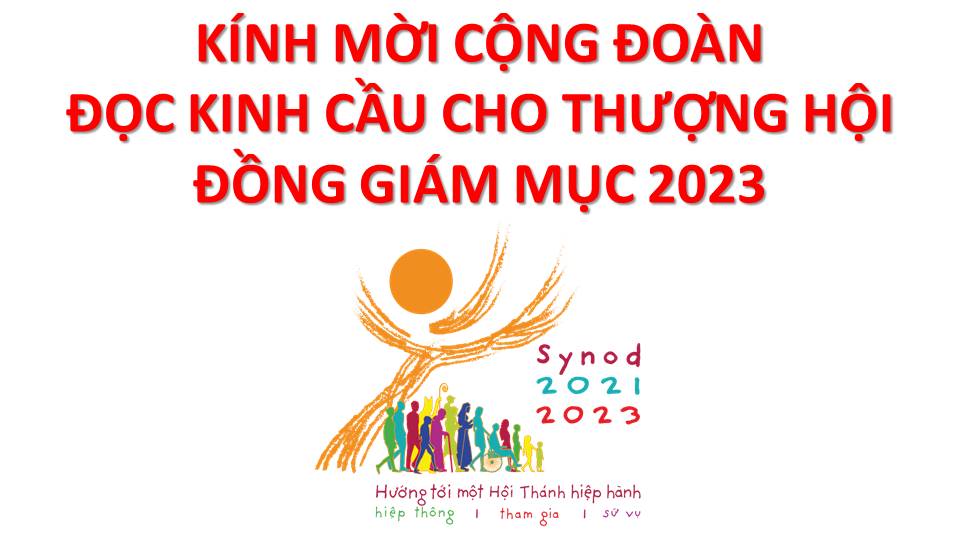 Lạy Chúa Thánh Thần là Ánh sáng Chân lý vẹn toàn,Chúa ban những ân huệ thích hợp cho từng thời đại, và dùng nhiều cách thế kỳ diệu để hướng dẫn Hội Thánh,
này chúng con đang chung lời cầu nguyện cho cácGiám mục, và những người tham dự Thượng Hội đồng Giám mục thế giới.
Xin Chúa làm nên cuộc Hiện Xuống mới trong đời sống HộiThánh, xin tuôn tràn trên các Mục tử ơn khôn ngoan và thông hiểu, gìn giữ các ngài luôn hiệp thông với nhau trong Chúa,
để các ngài cùng nhau tìm hiểu những điều đẹp ý Chúa, và hướng dẫn đoàn Dân Chúa thực thi những điều Chúa truyền dạy.
Các giáo phận Việt Nam chúng con, luôn muốn cùng chung nhịp bước với Hội Thánh hoàn vũ, xin cho chúng con biết đồng cảm với nỗi thao thức của các Mục tử trên toàn thế giới, ngày càng ý thức hơn về tình hiệp thông,
thái độ tham gia và lòng nhiệt thành trong sứ vụ của HộiThánh, Nhờ lời chuyển cầu của Đức Trinh Nữ Maria, Nữ Vương các Tông đồ và là Mẹ của Hội Thánh,
Chúng con dâng lời khẩn cầu lên Chúa, là đấng hoạt động mọi nơi mọi thời, trong sự hiệp thông với Chúa Cha và Chúa Con, luôn mãi mãi đến muôn đời. Amen.
THỨ HAI
SAU CHÚA NHẬT XIX
THƯỜNG NIÊN
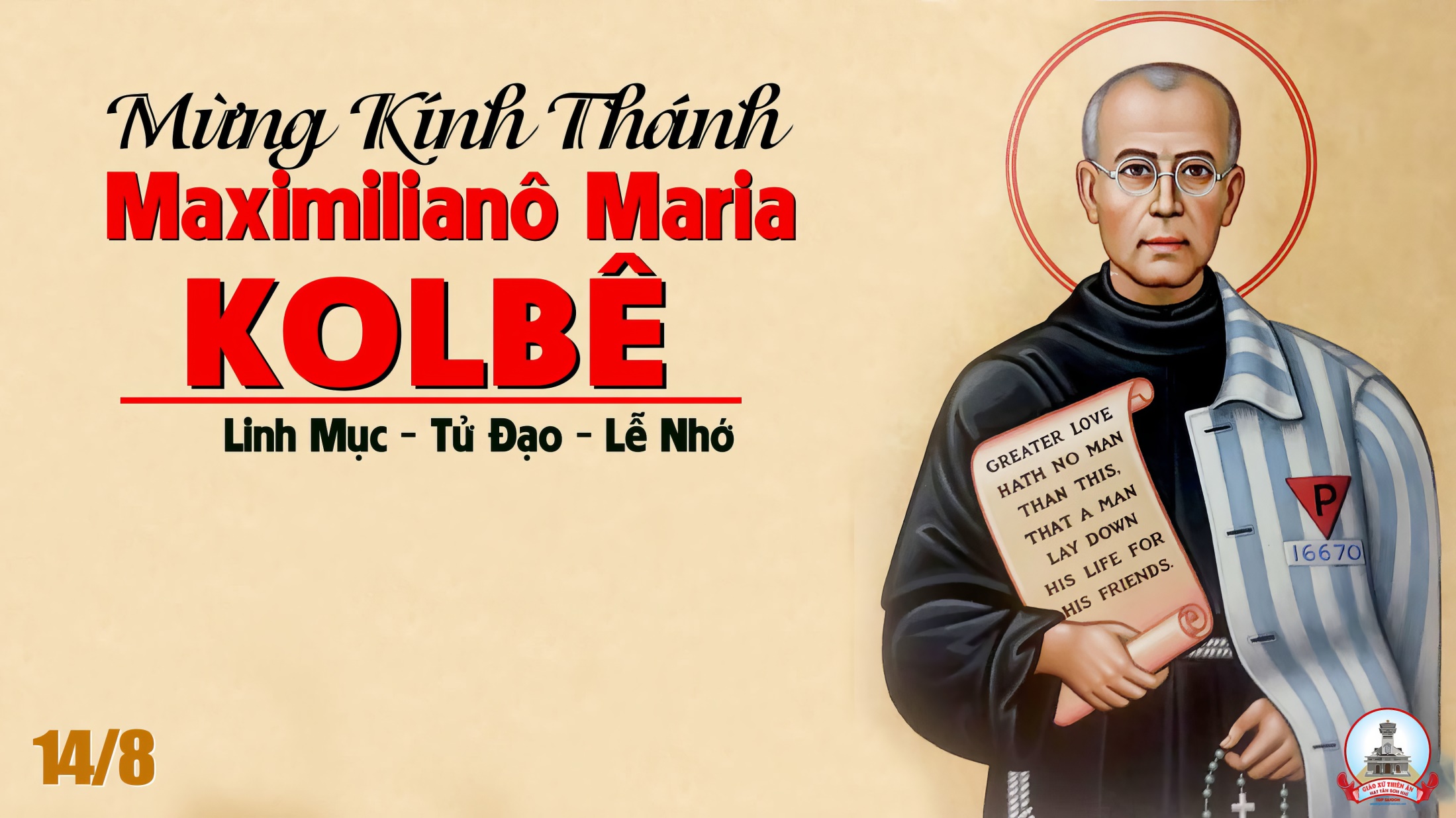 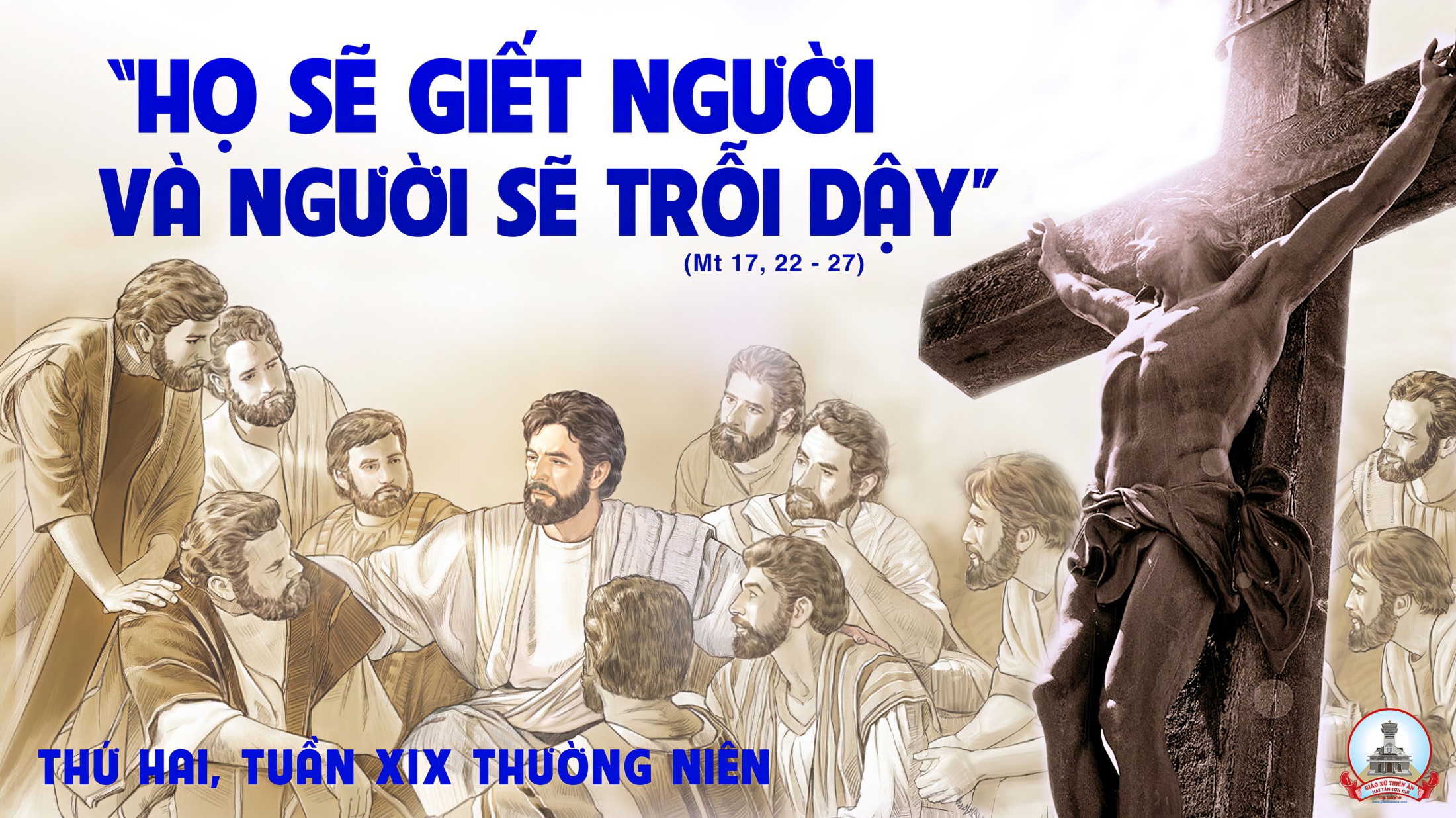 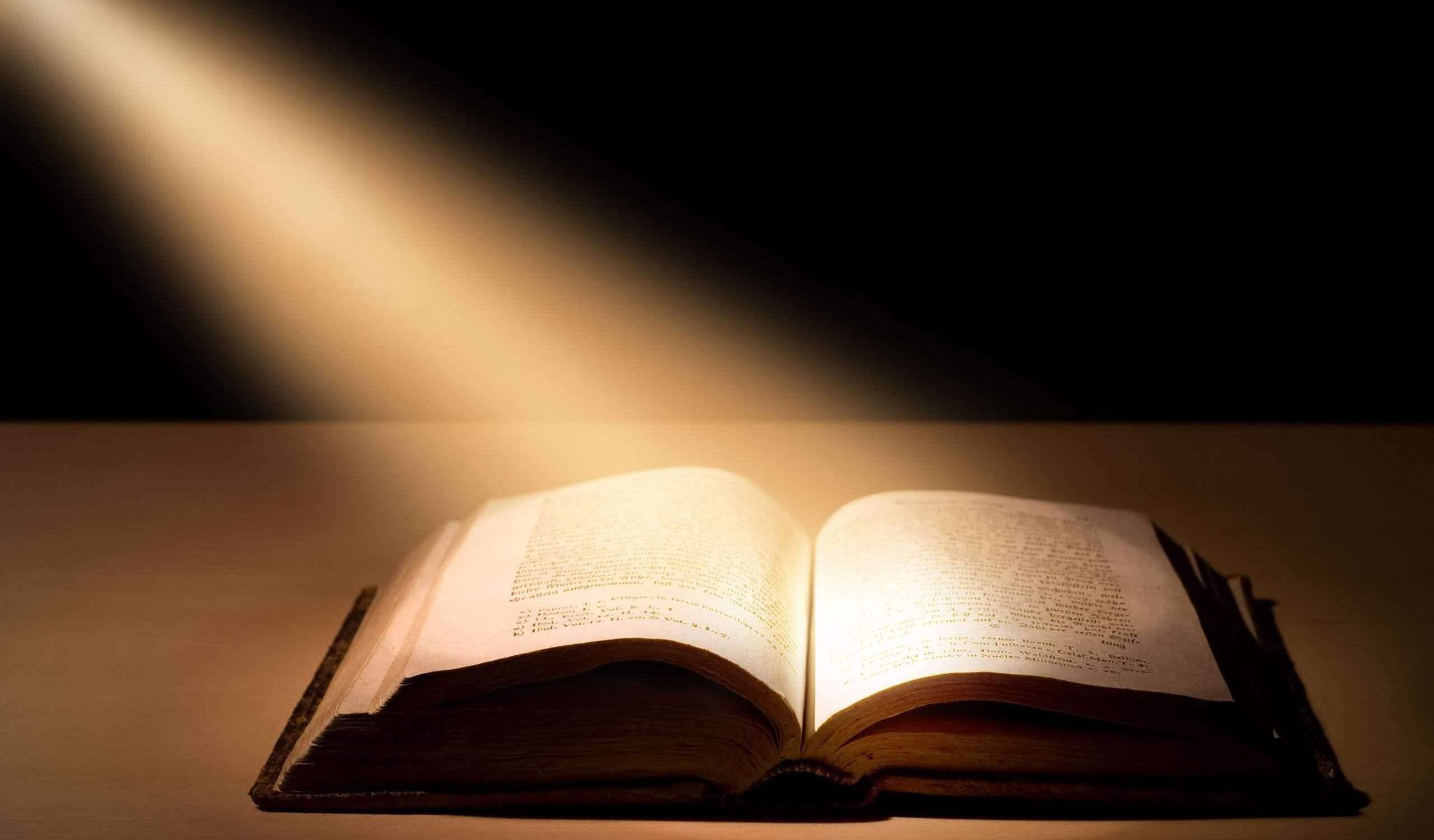 Thán vịnh 147.Giê-ru-sa-lem hỡi, nào tôn vinh Chúa.
Đáp ca:
Giê-ru-sa-lem hỡi, nào tôn vinh Chúa.
Alleluia-Alleluia:
Thiên Chúa đã dùng Tin Mừng mà kêu gọi chúng ta, để chúng ta được hưởng vinh quang của Chúa chúng ta là Đức Giê-su Ki-tô.
Alleluia:
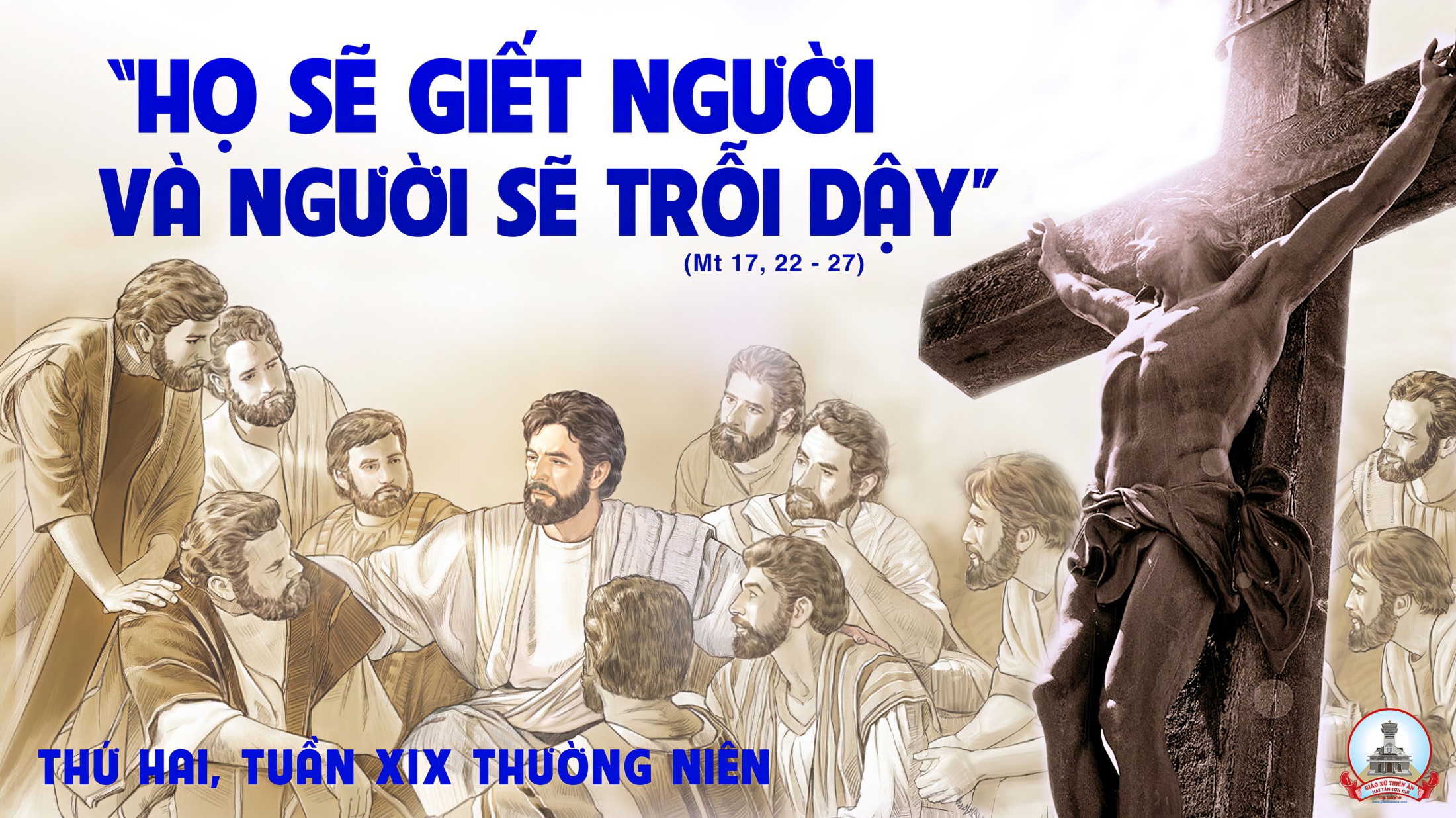 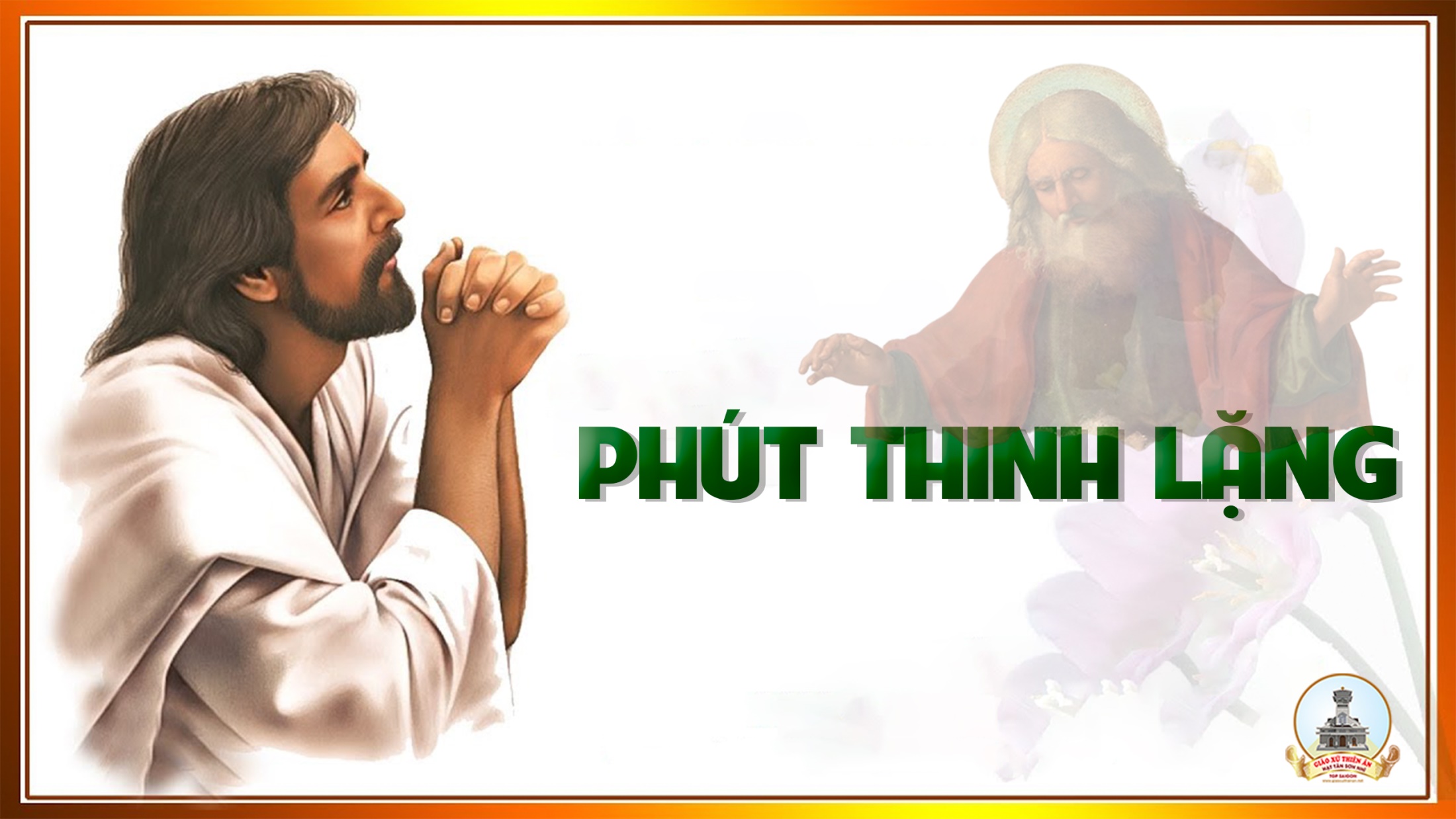 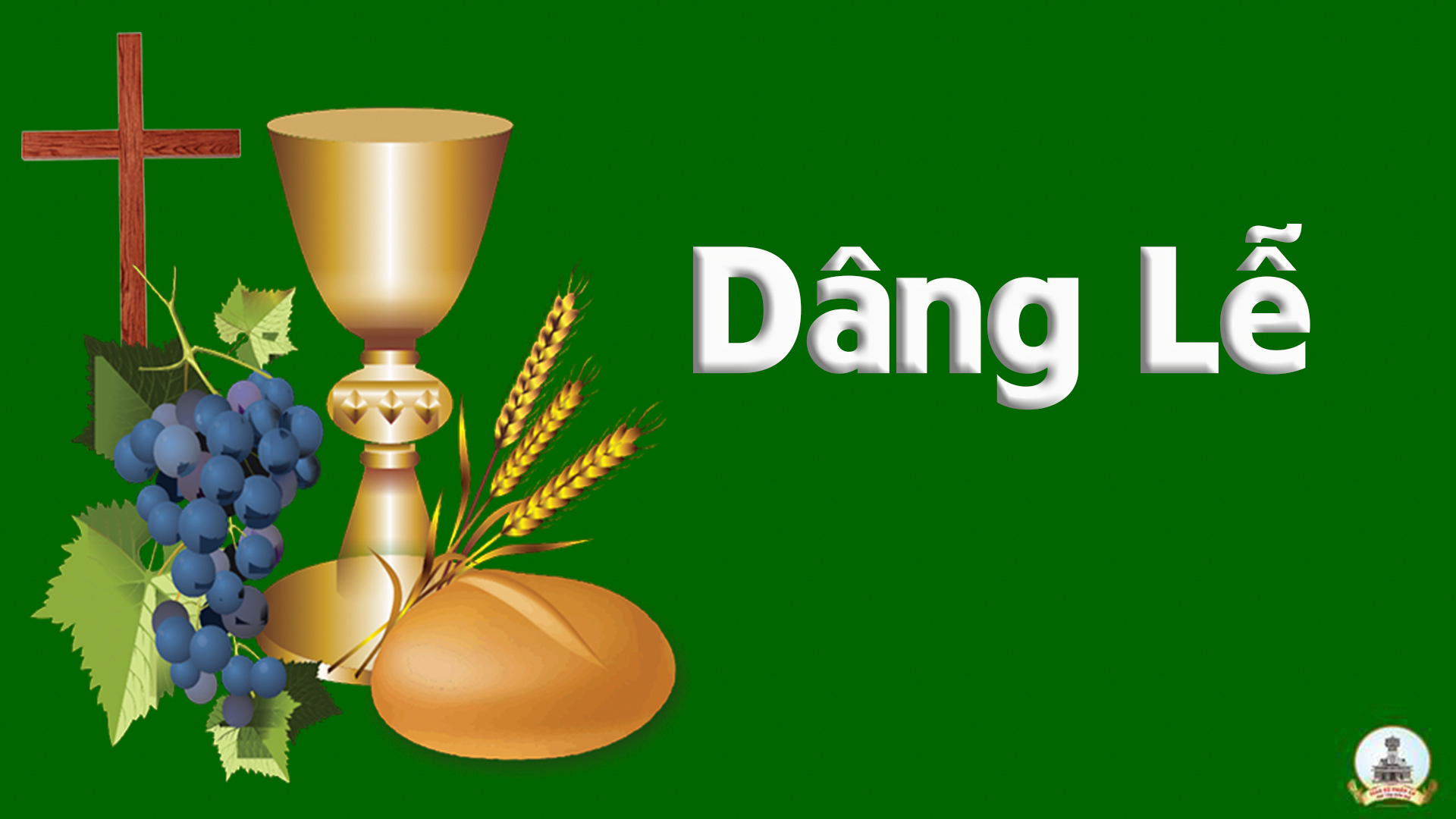 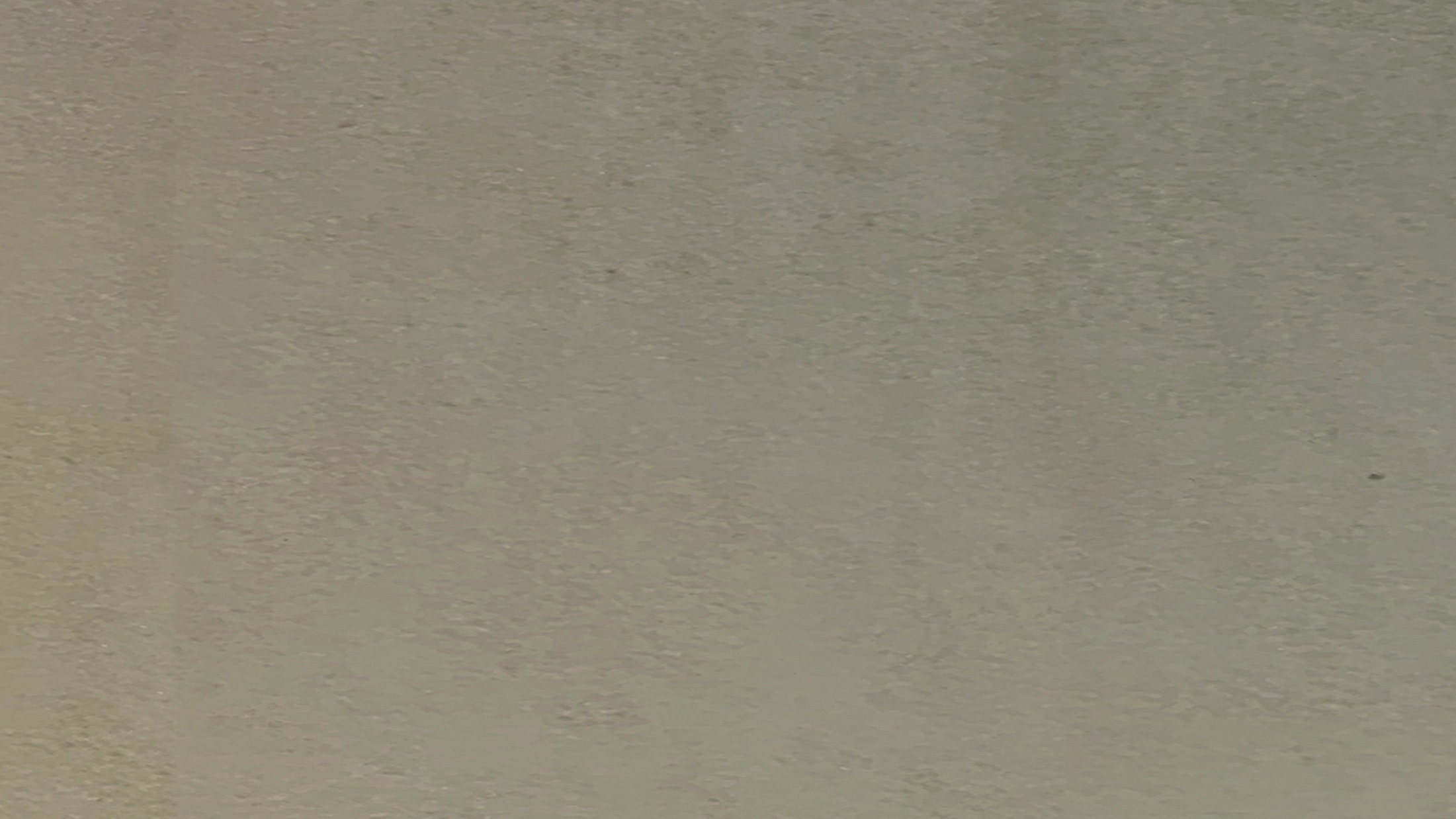 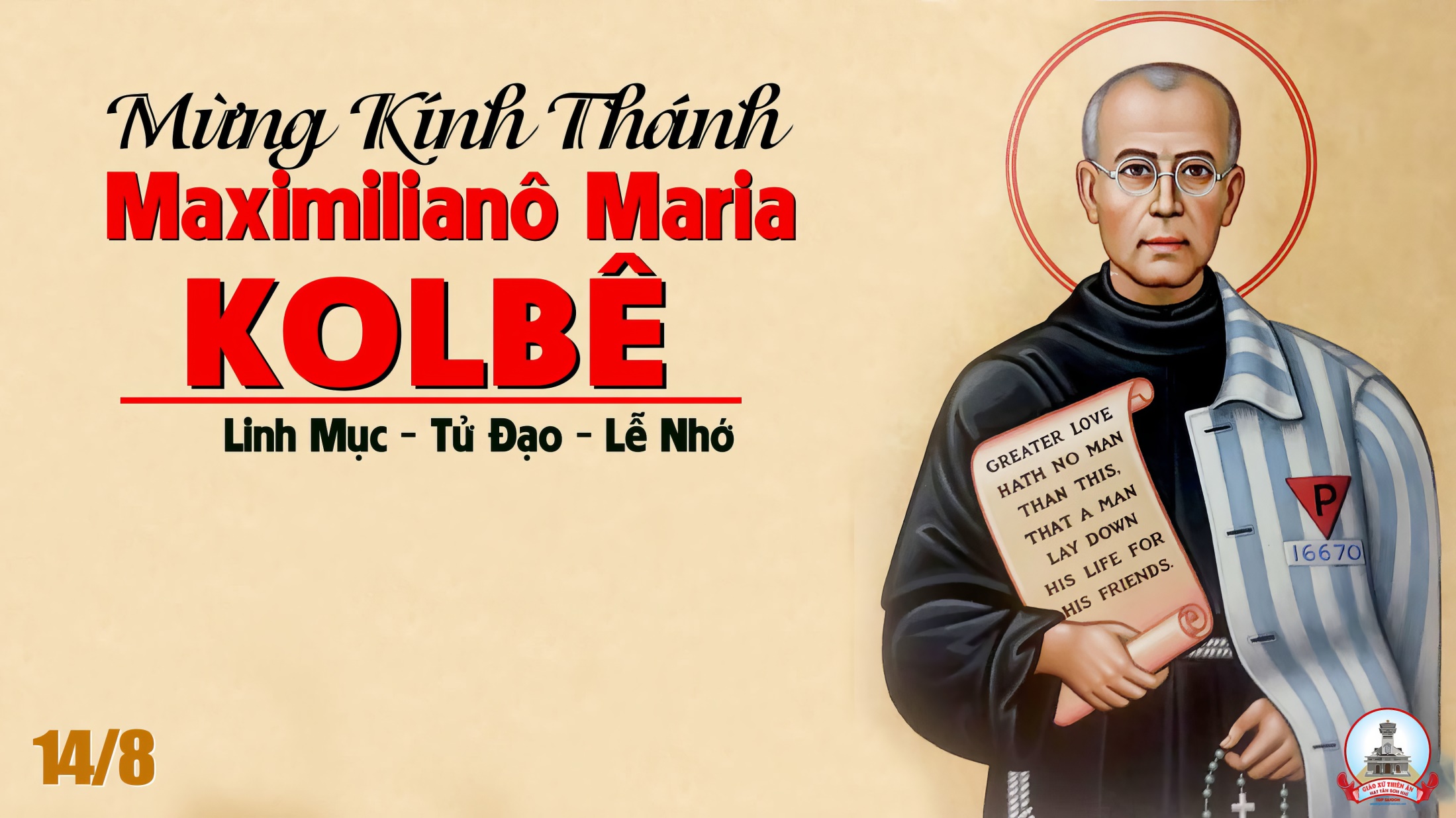 THỨ BA NGÀY 15-08ĐỨC MARIA HỒN XÁC LÊN TRỜITHÁNH LỄ VỌNG
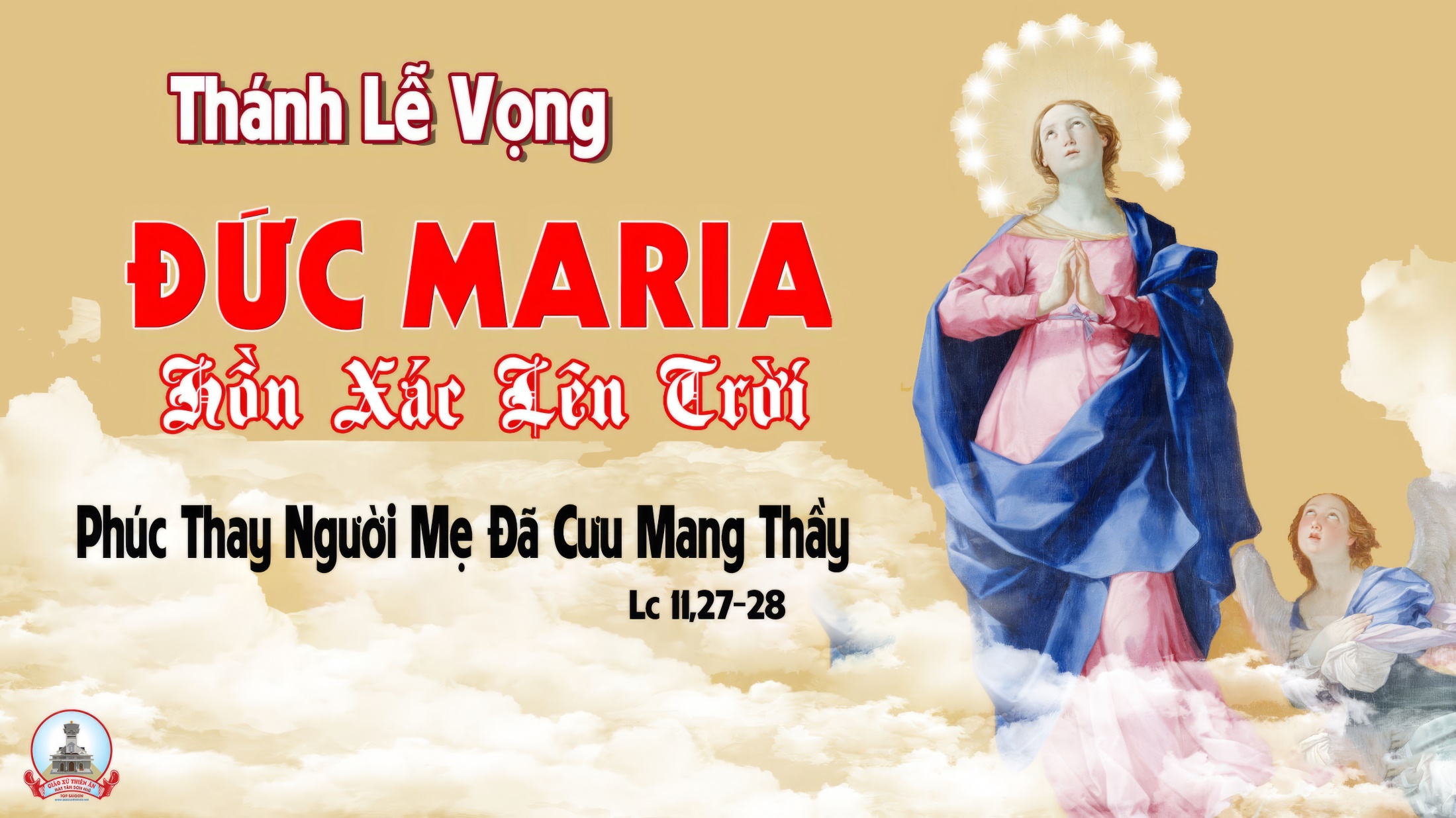 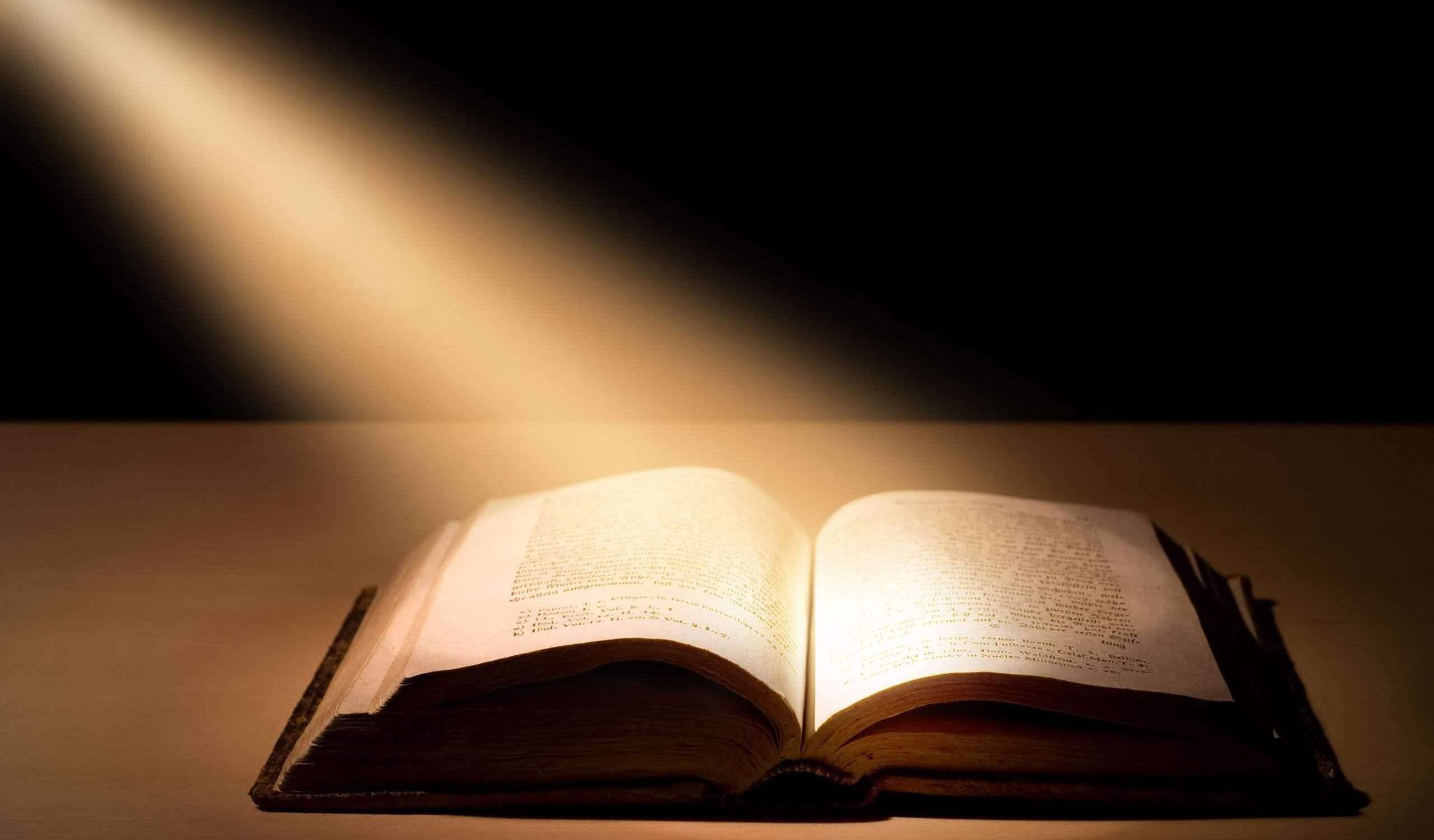 Thán vịnh 131.Lạy Chúa, xin đứng dậy, để cùng với hòm bia oai linh Chúa, ngự về chốn nghỉ ngơi.
Đáp ca: Lạy Chúa, xin đứng dậy, để cùng với hòm bia oai linh Chúa, ngự về chốn nghỉ ngơi.
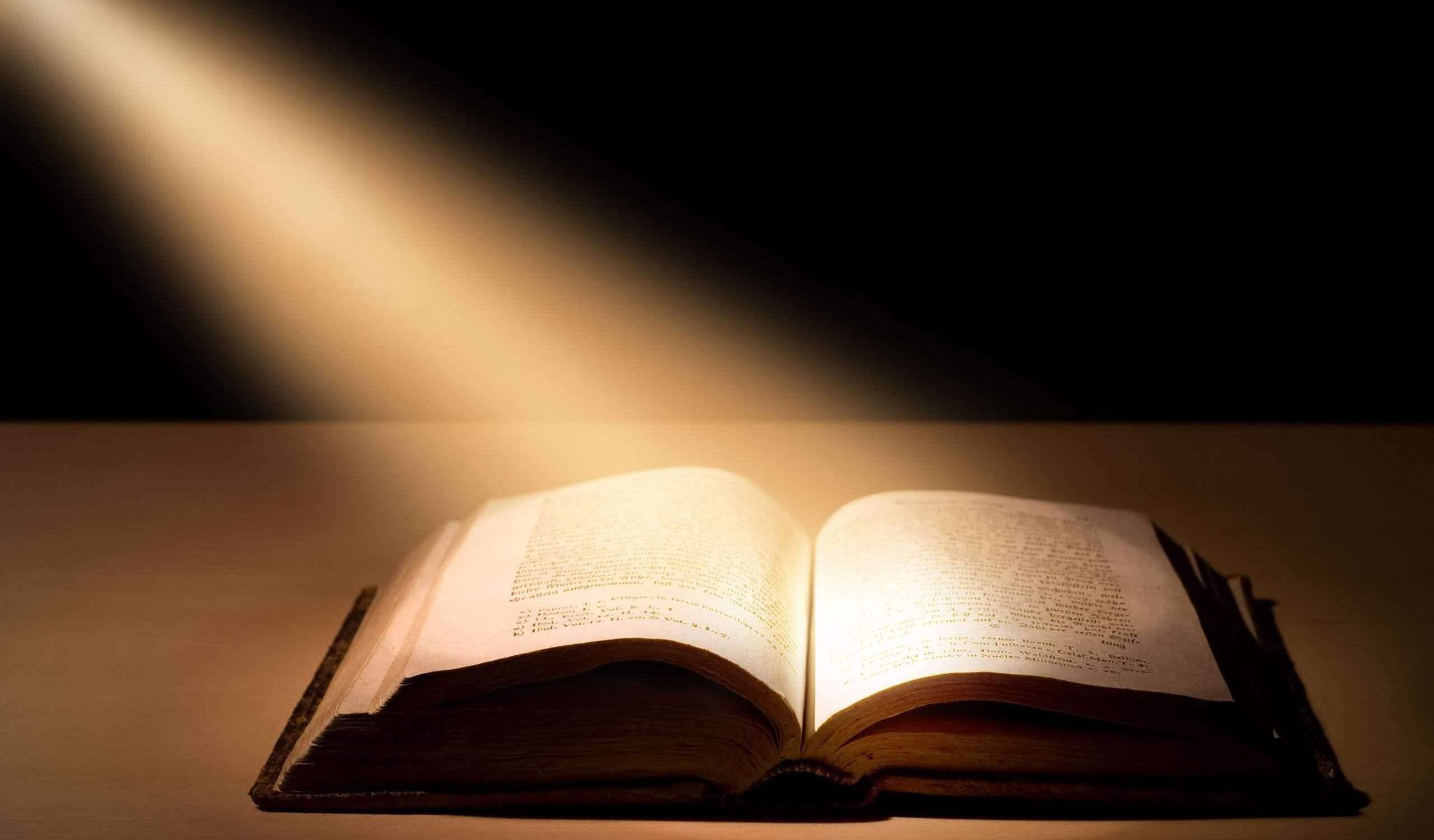 Thiên Chúa đã cho chúng ta 
Chiến thắng nhờ Đức Giê-su Ki-tô
Alleluia-alleluia: Phúc thay kẻ lắng nghe và tuân giữ lời Thiên Chúa. Alleluia.
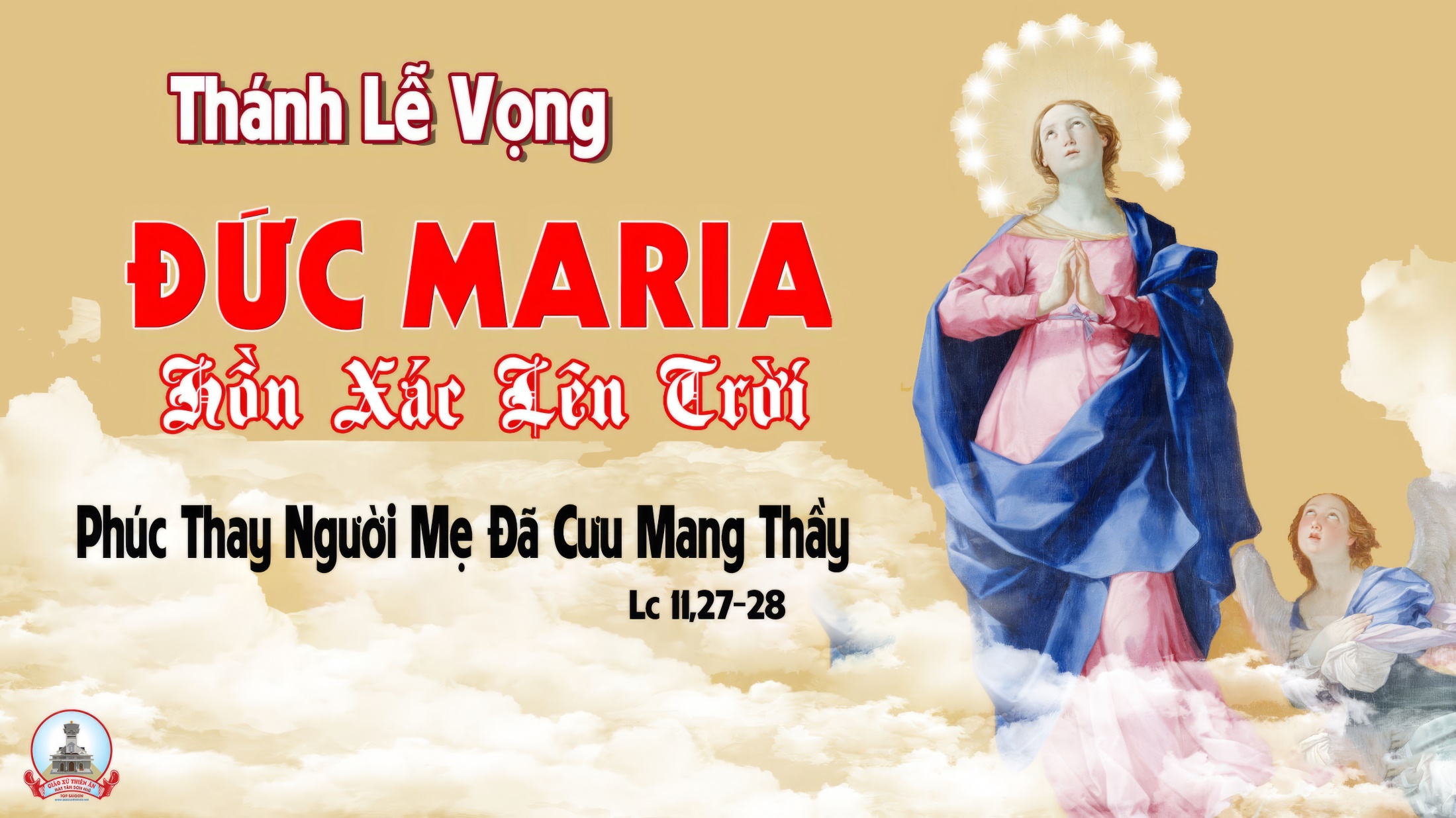 THÁNH LỄ CHÍNH NGÀY
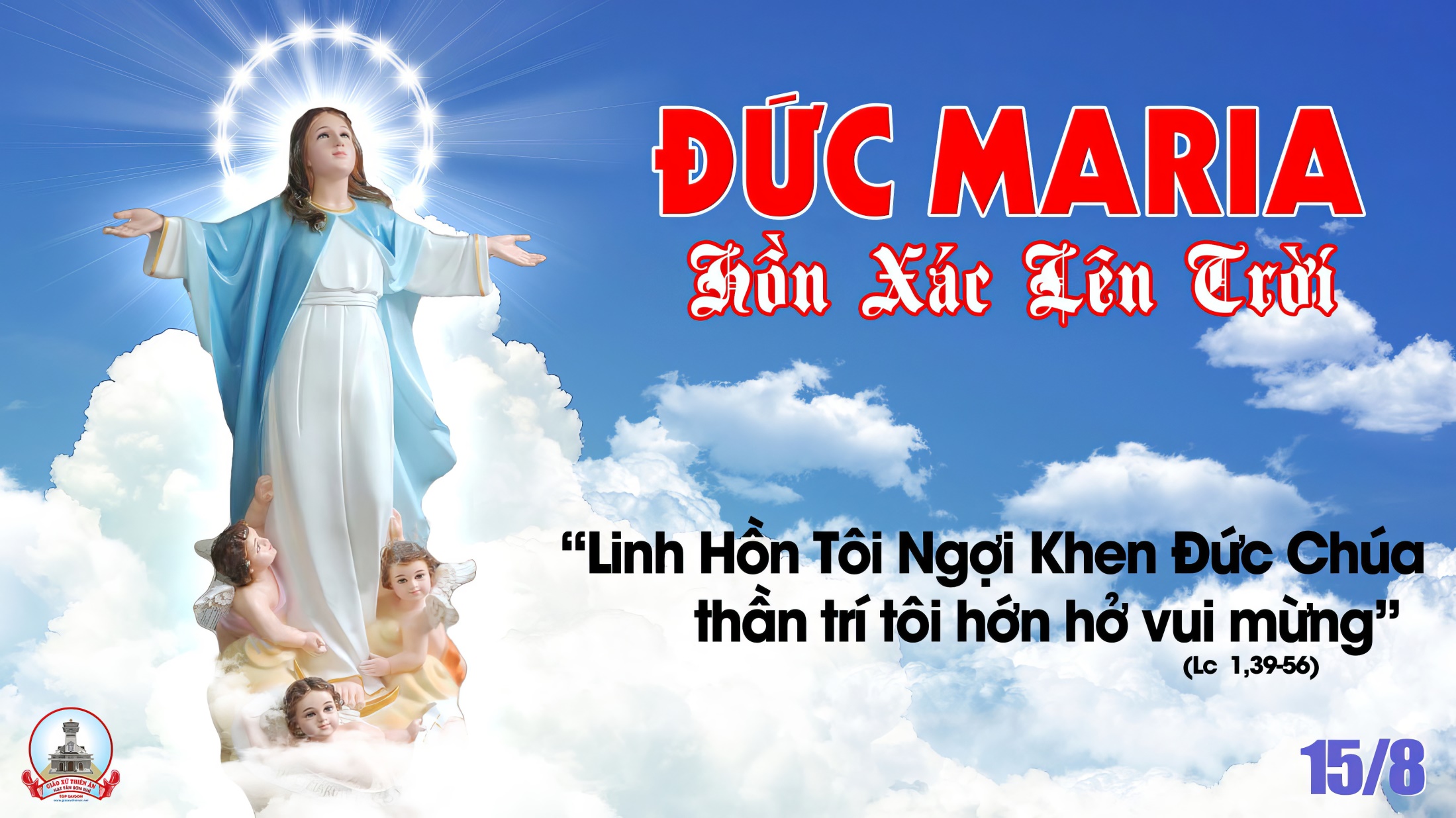 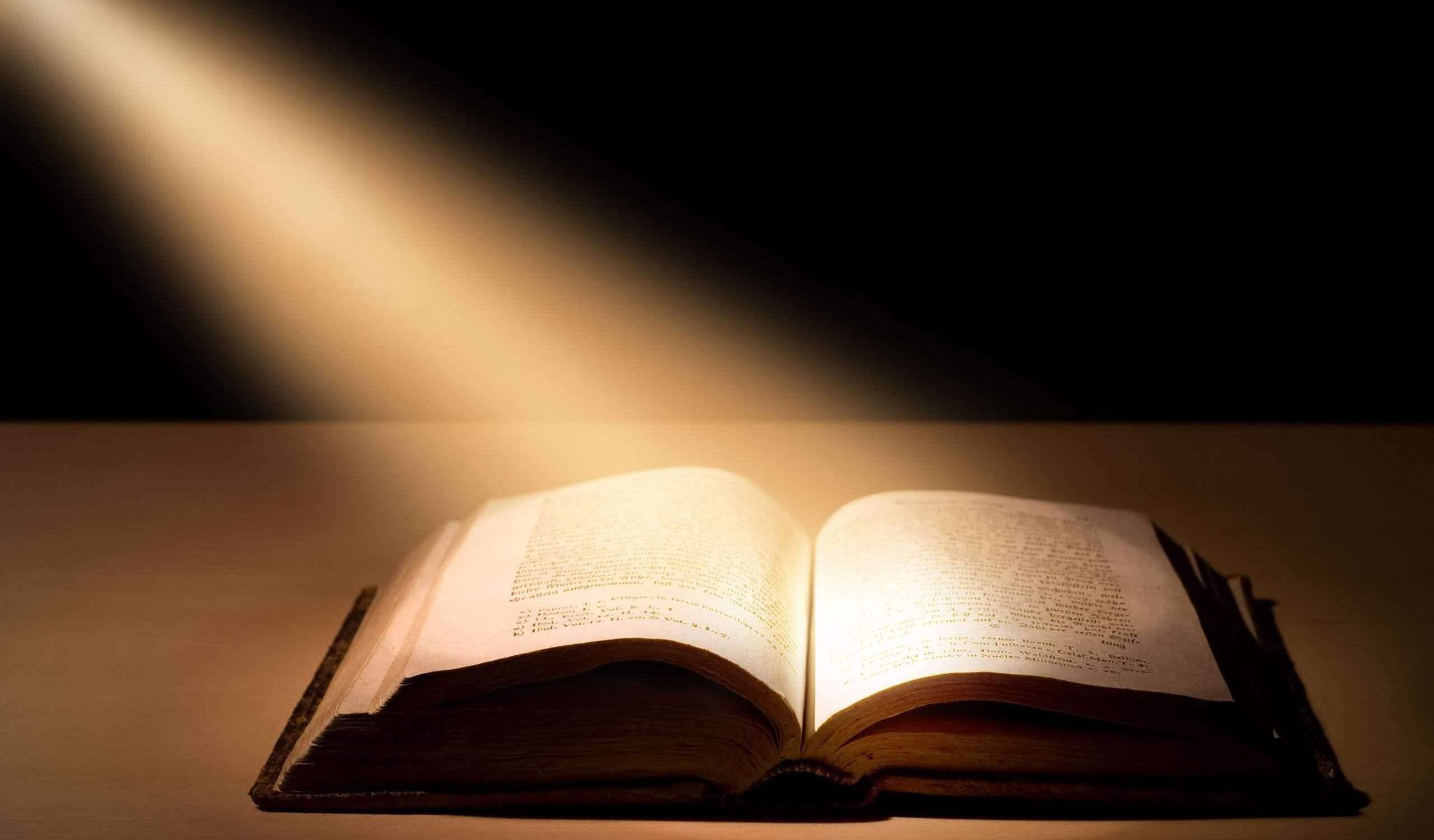 Thán vịnh 44.Nữ hoàng bên hữu Thánh Vương,
đểm trang lộng lẫy toàn vàng Ô-phia.
Đáp ca: Nữ hoàng bên hữu Thánh Vương, đểm trang lộng lẫy toàn vàng Ô-phia.
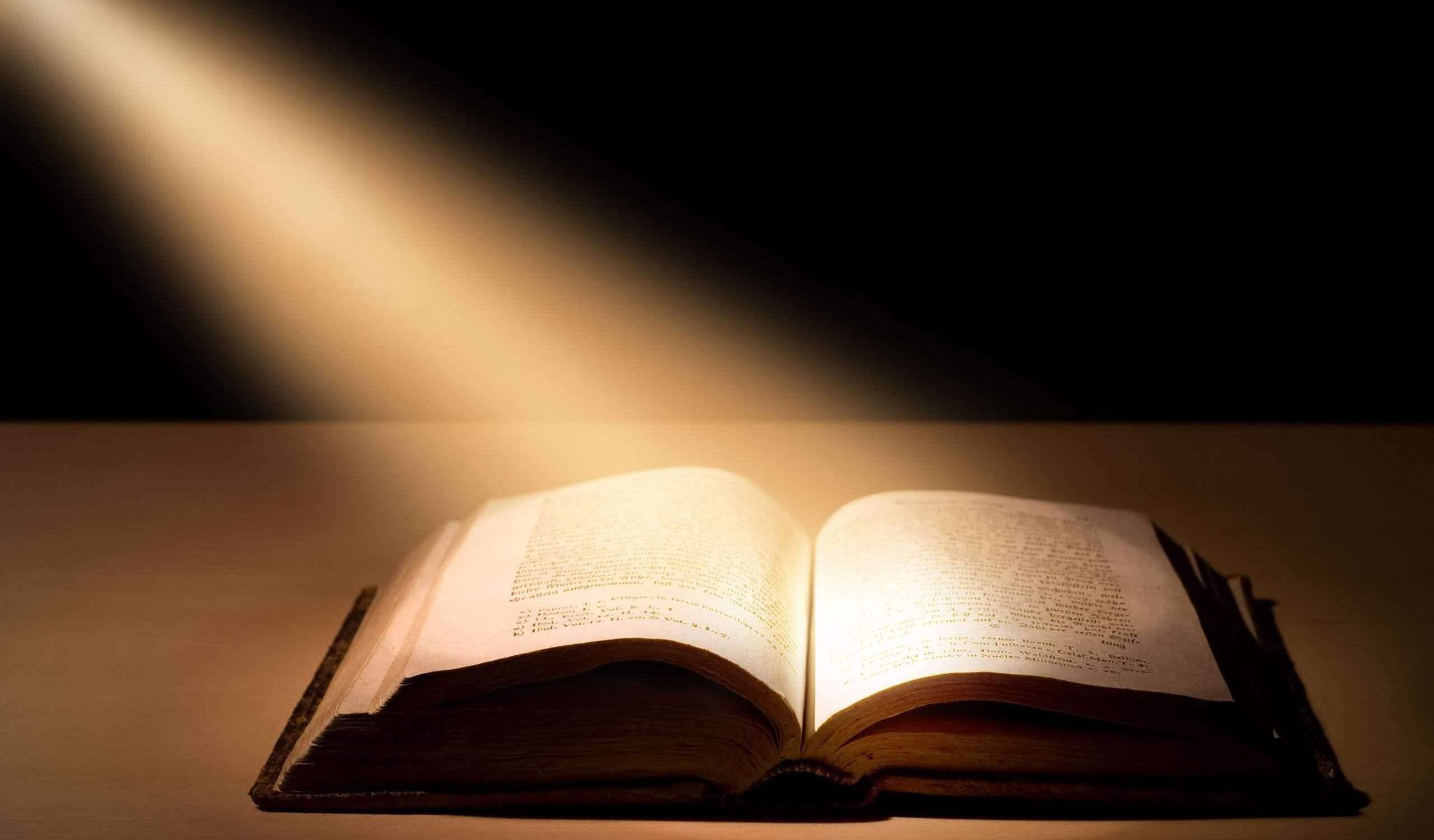 Mở đường là Đức Kito, rồi đến lượt
Những kẻ thuộc về Người.
Alleluia-alleluia: Đức Maria được rước lên trời, muôn vàn thiên sứ hoan hỷ mừng vui. Alleluia.
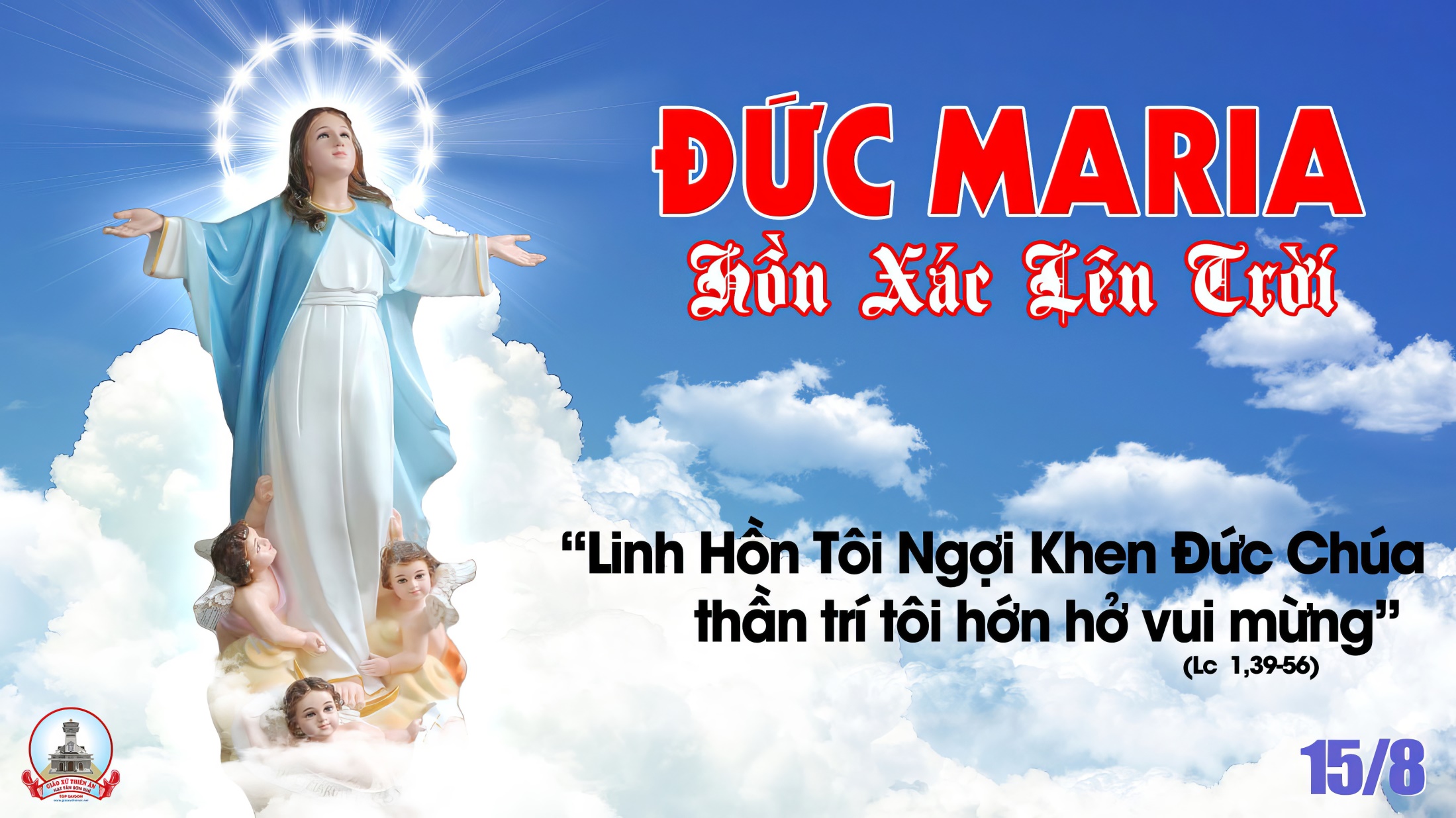 THỨ BA
SAU CHÚA NHẬT XIXTHƯỜNG NIÊN
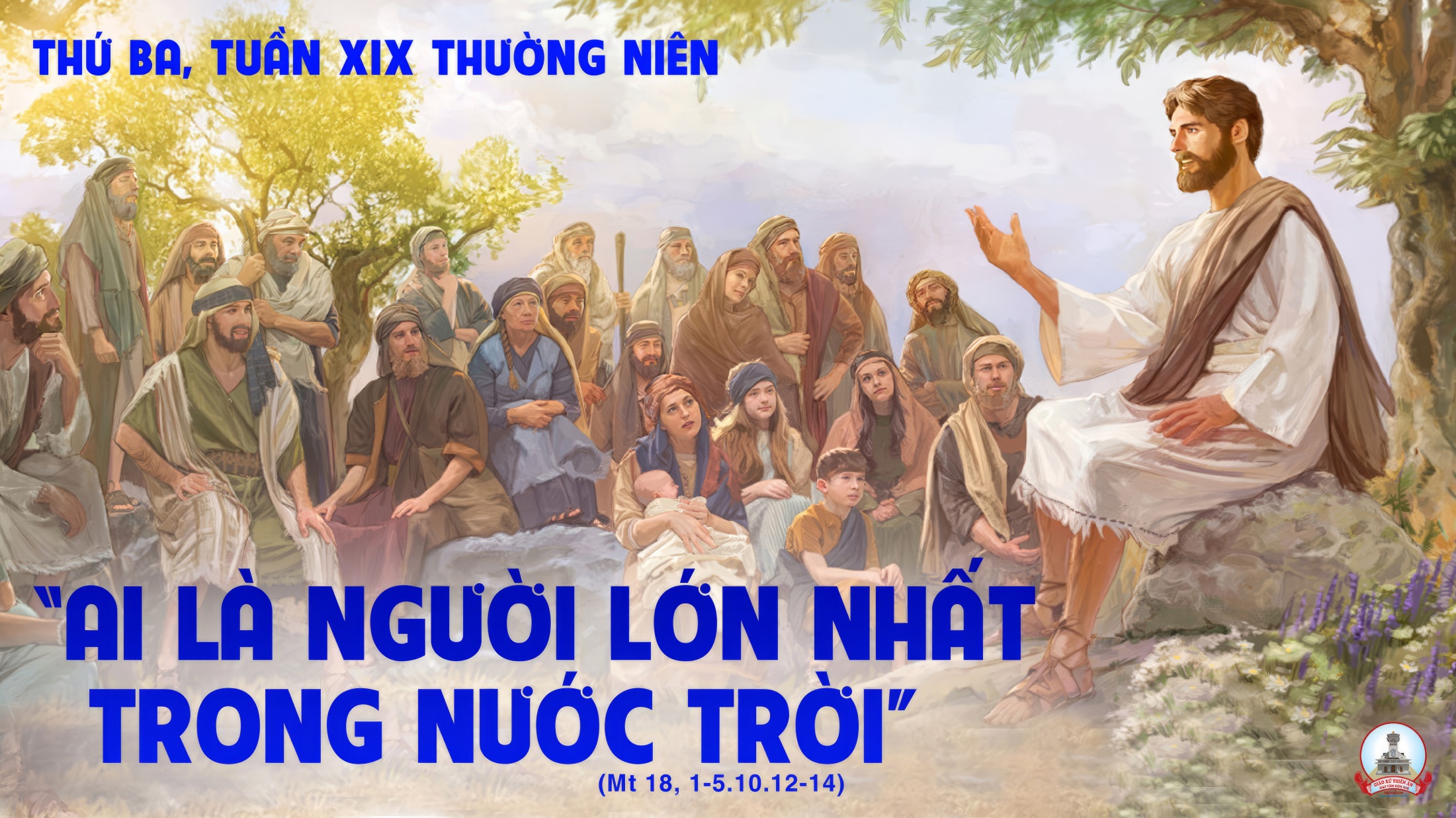 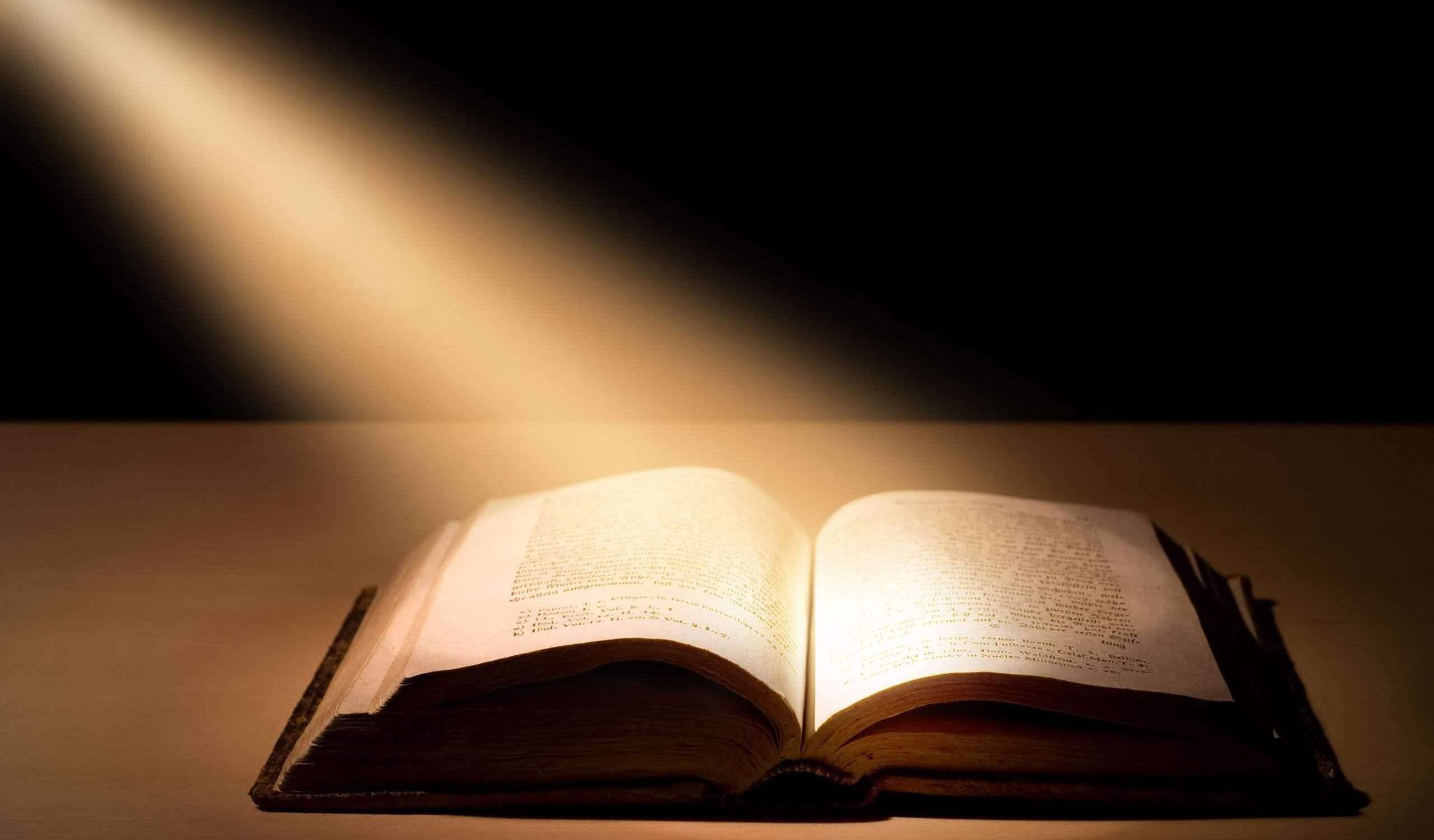 Thán vịnh 32.Sở hữu của Chúa chính là dân Chúa.
Đáp ca:
Sở hữu của Chúa chính là dân Chúa.
Alleluia-Alleluia:
Chúa nói : Anh em hãy mang lấy ách của tôi, và hãy học với tôi, vì tôi có lòng hiền hậu và khiêm nhường.
Alleluia:
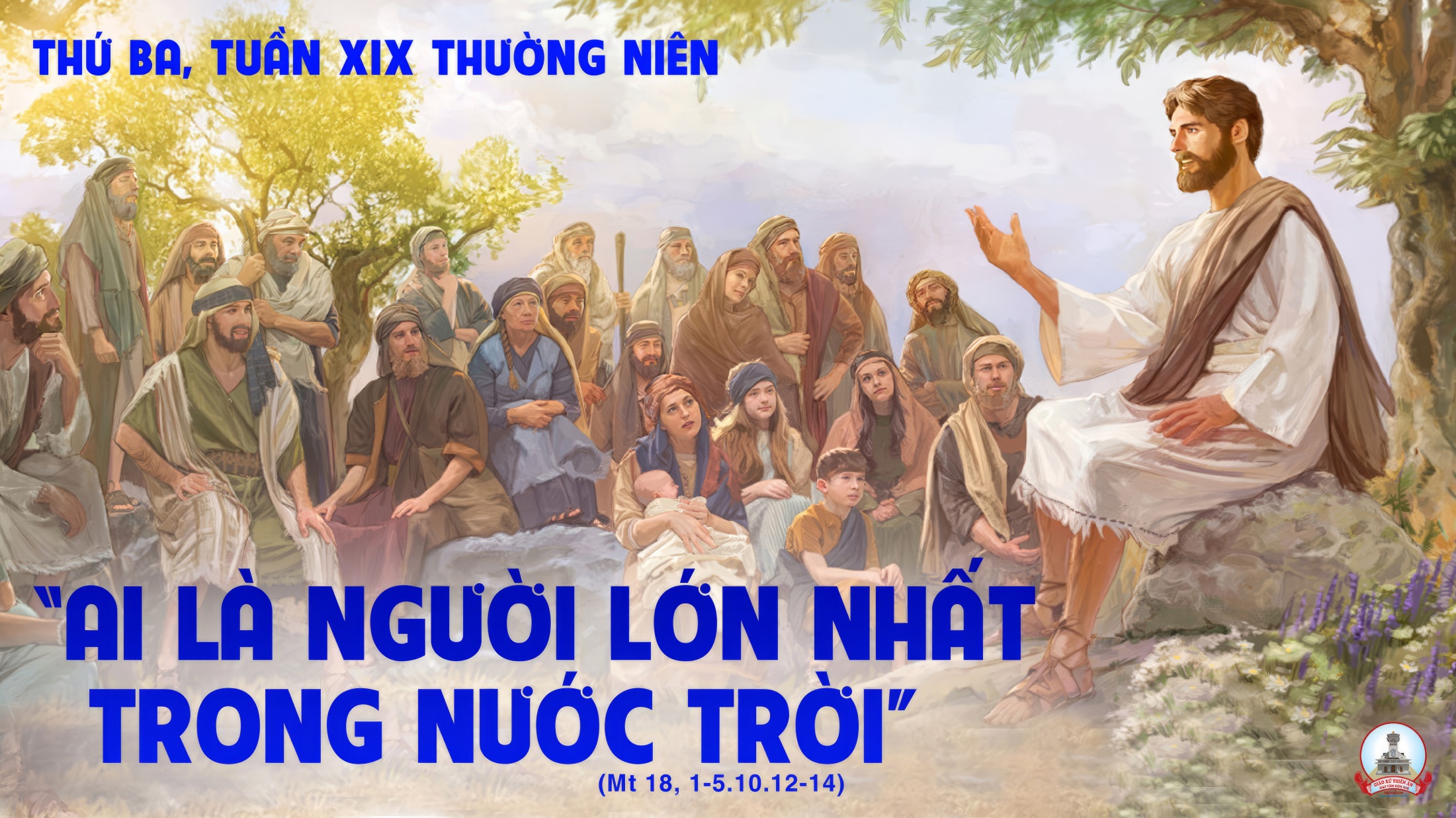 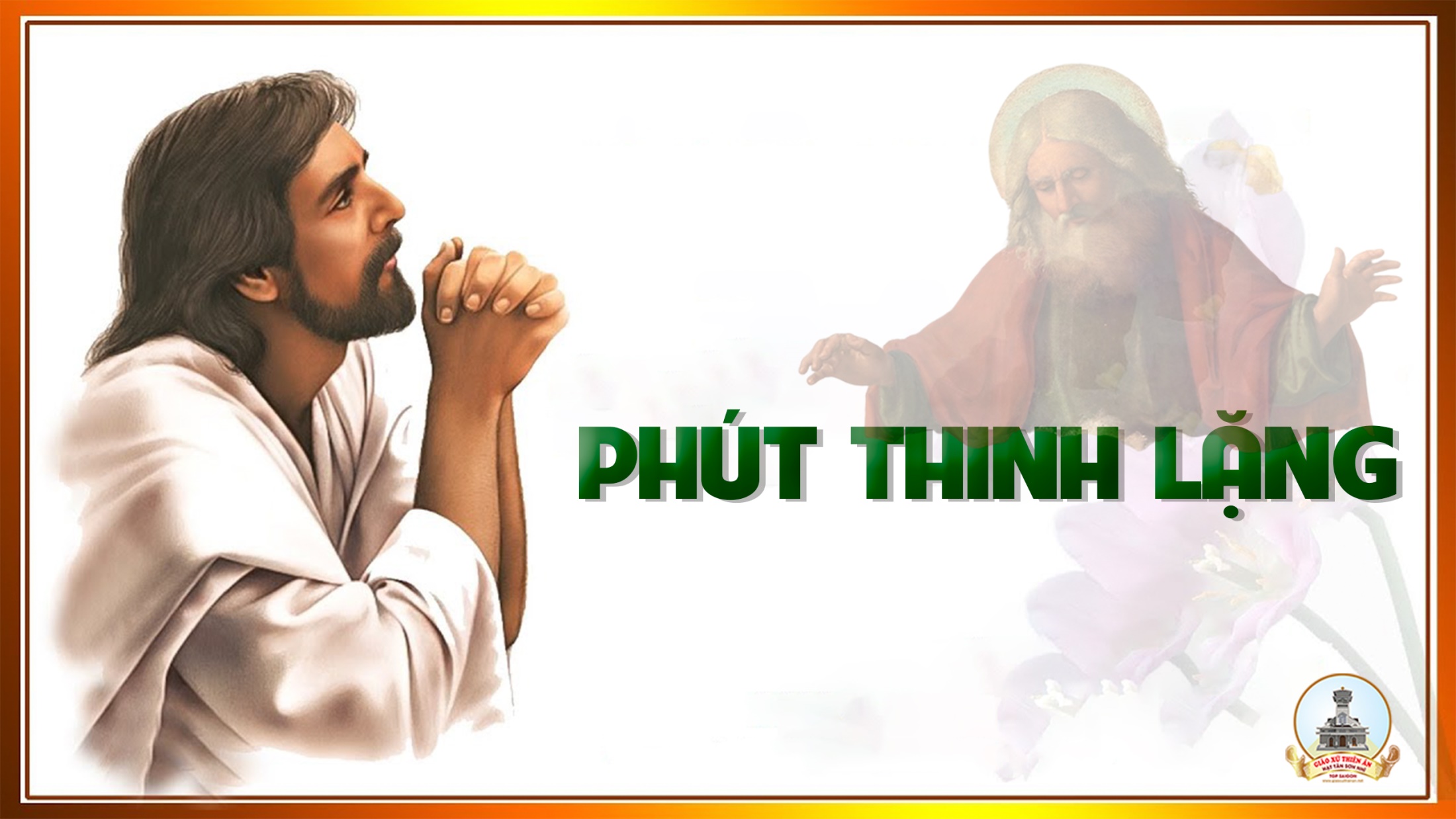 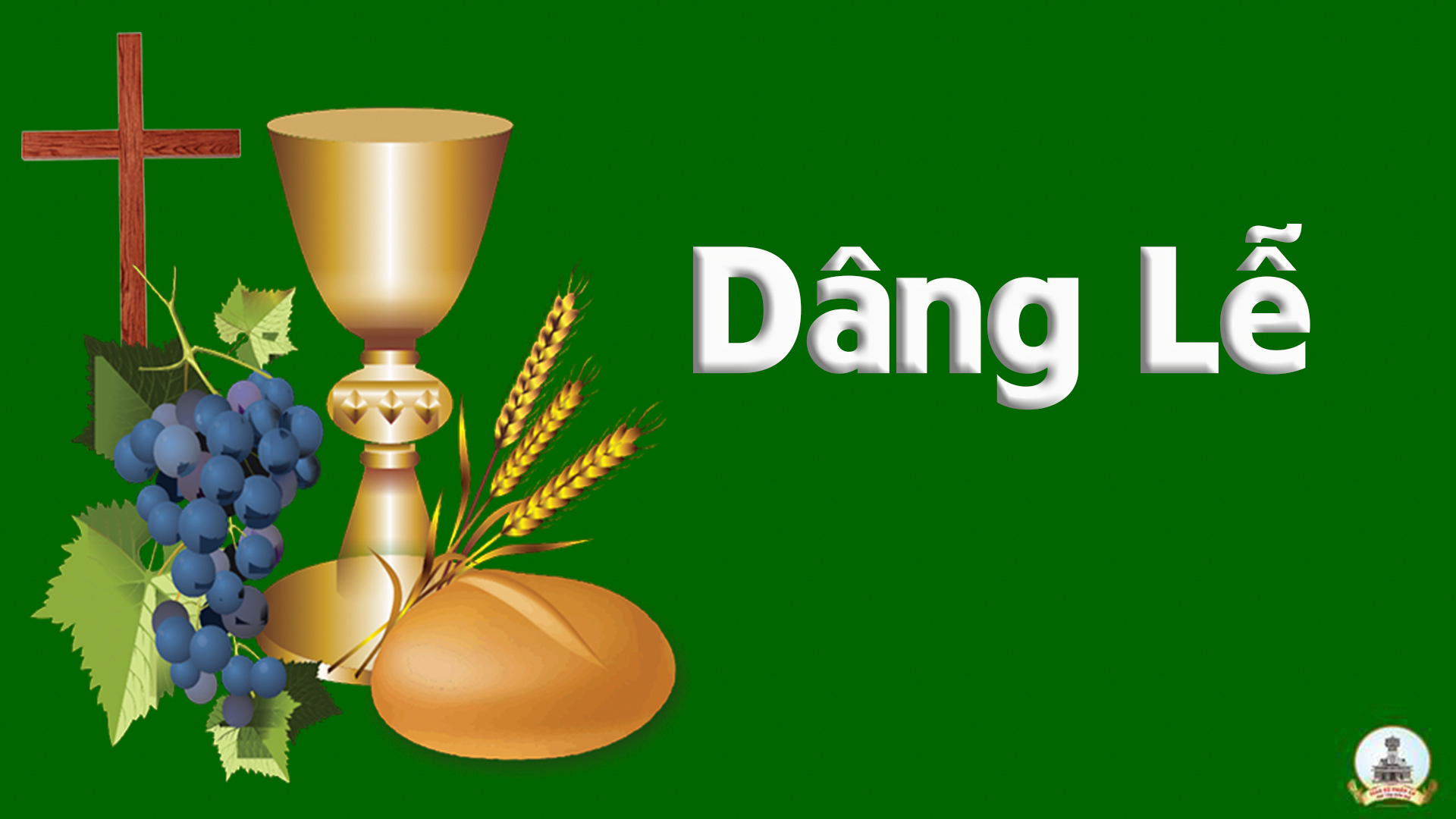 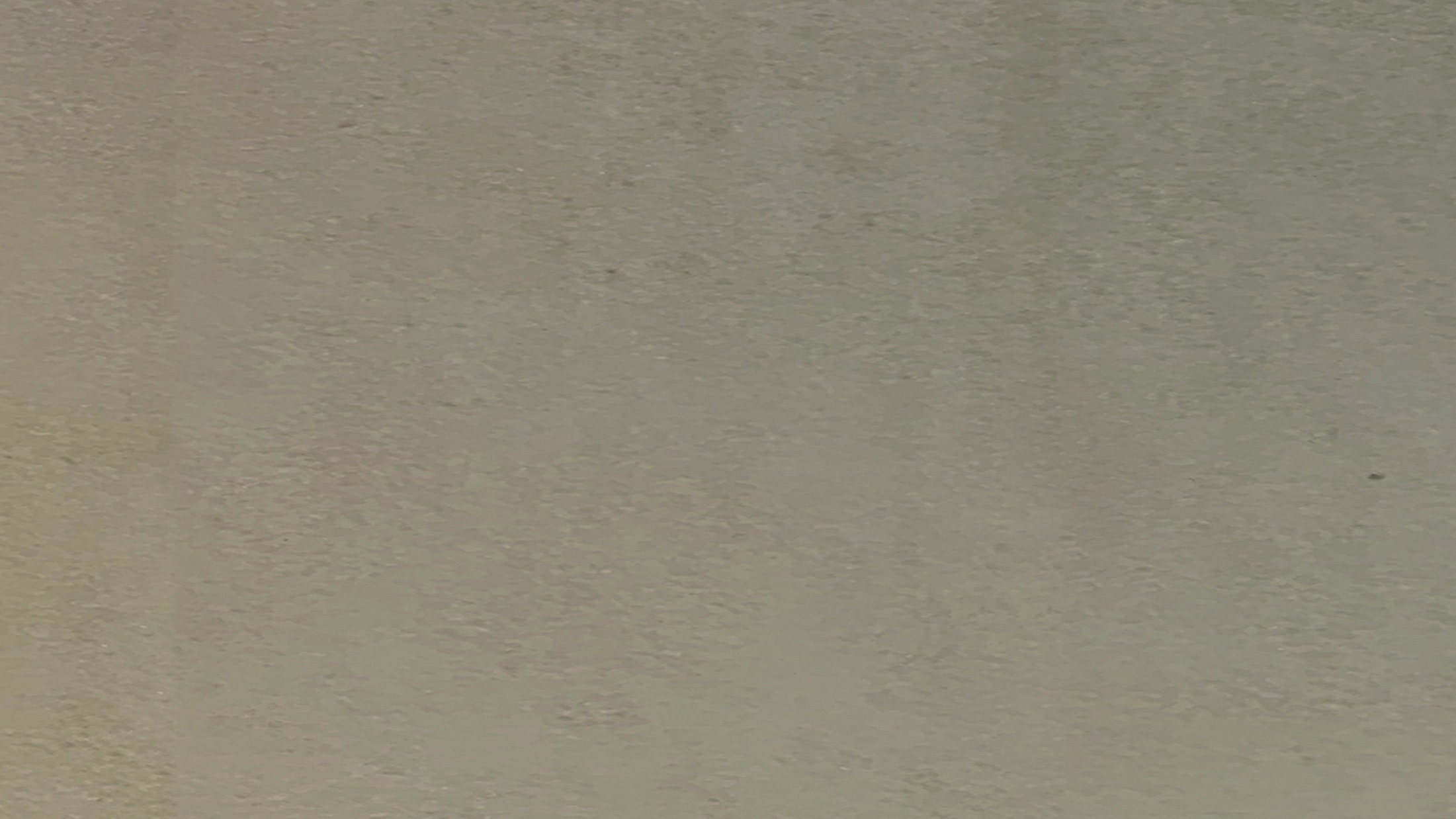 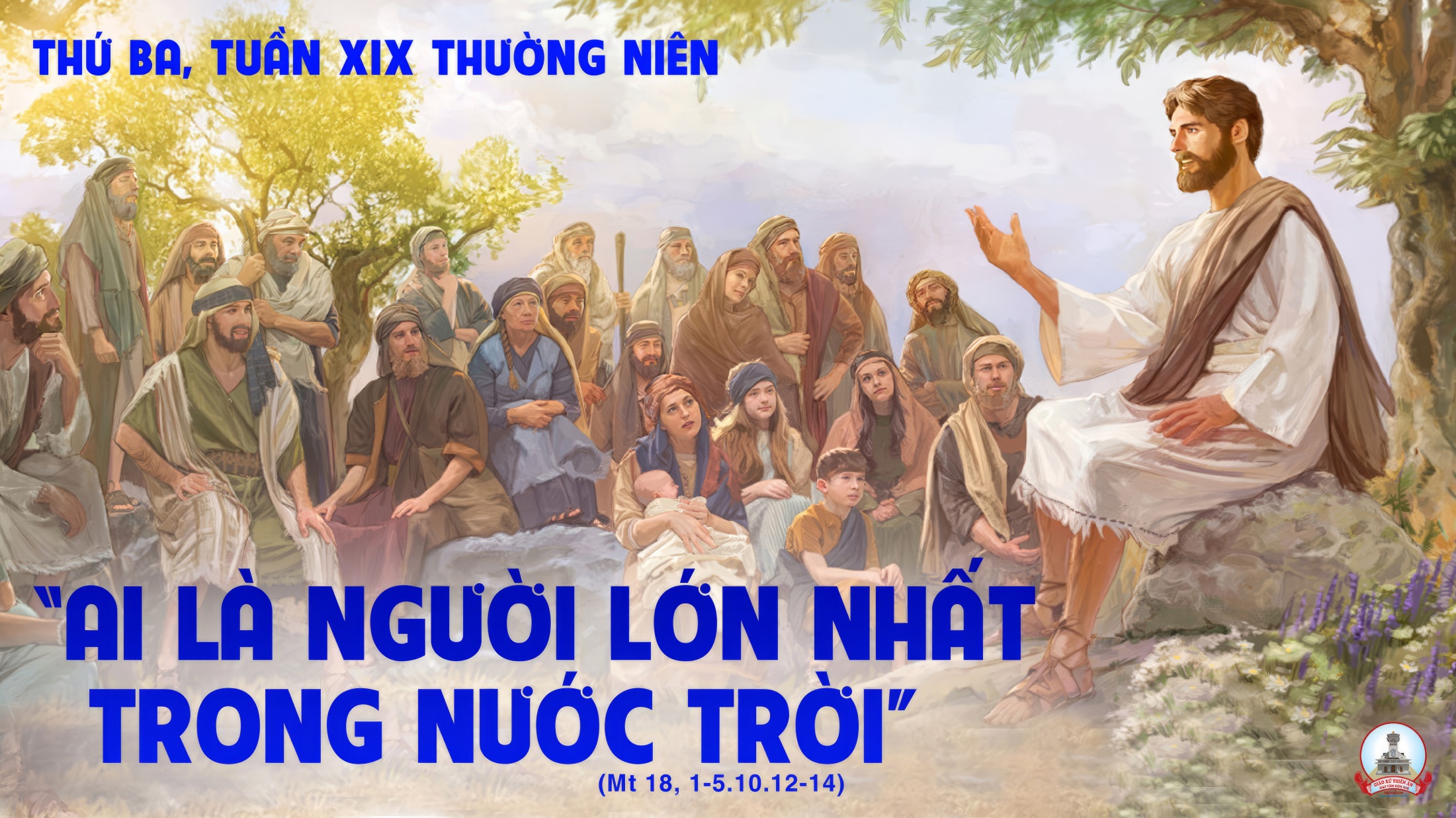 THỨ TƯ
SAU CHÚA NHẬT XIX
THƯỜNG NIÊN
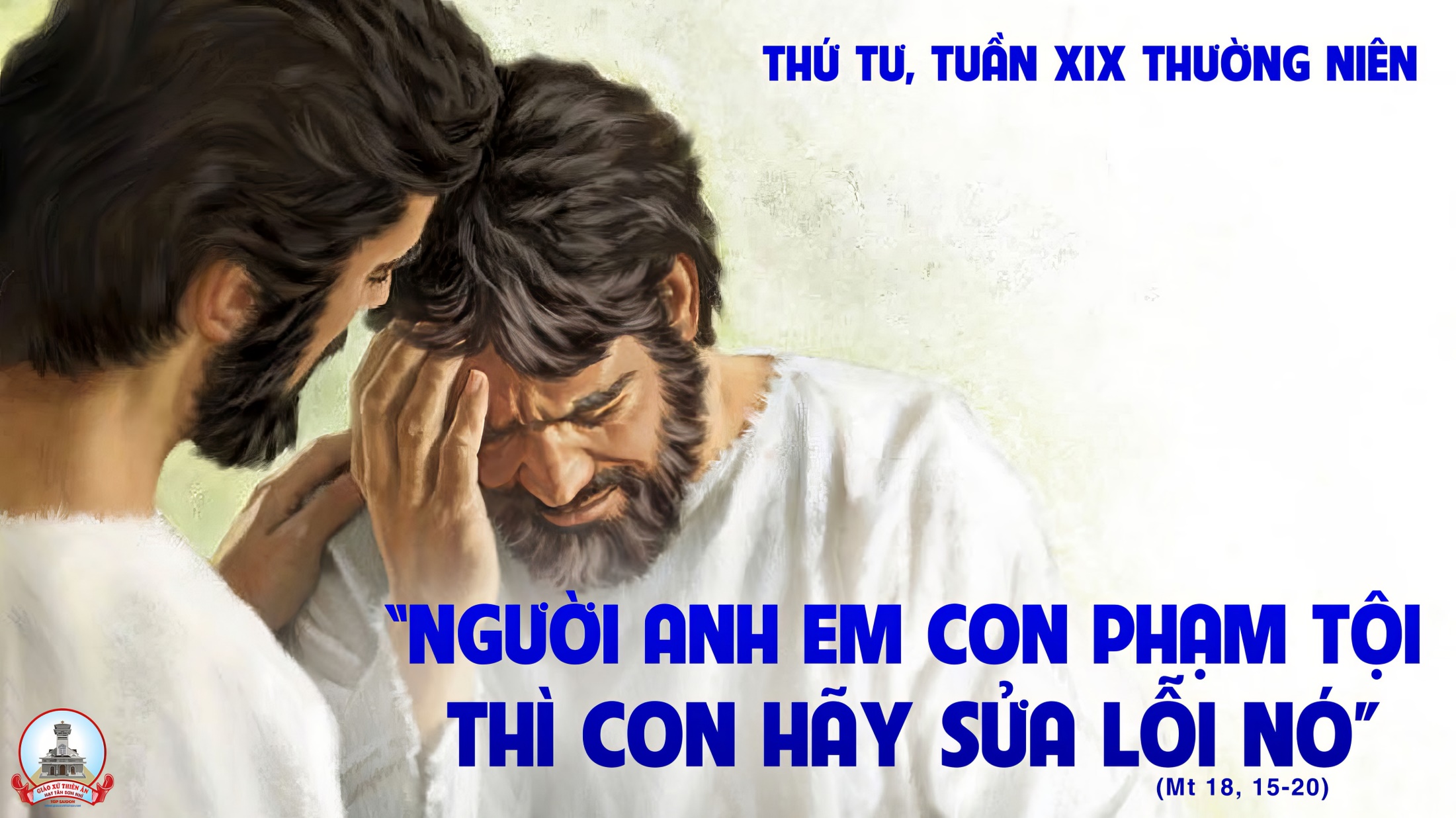 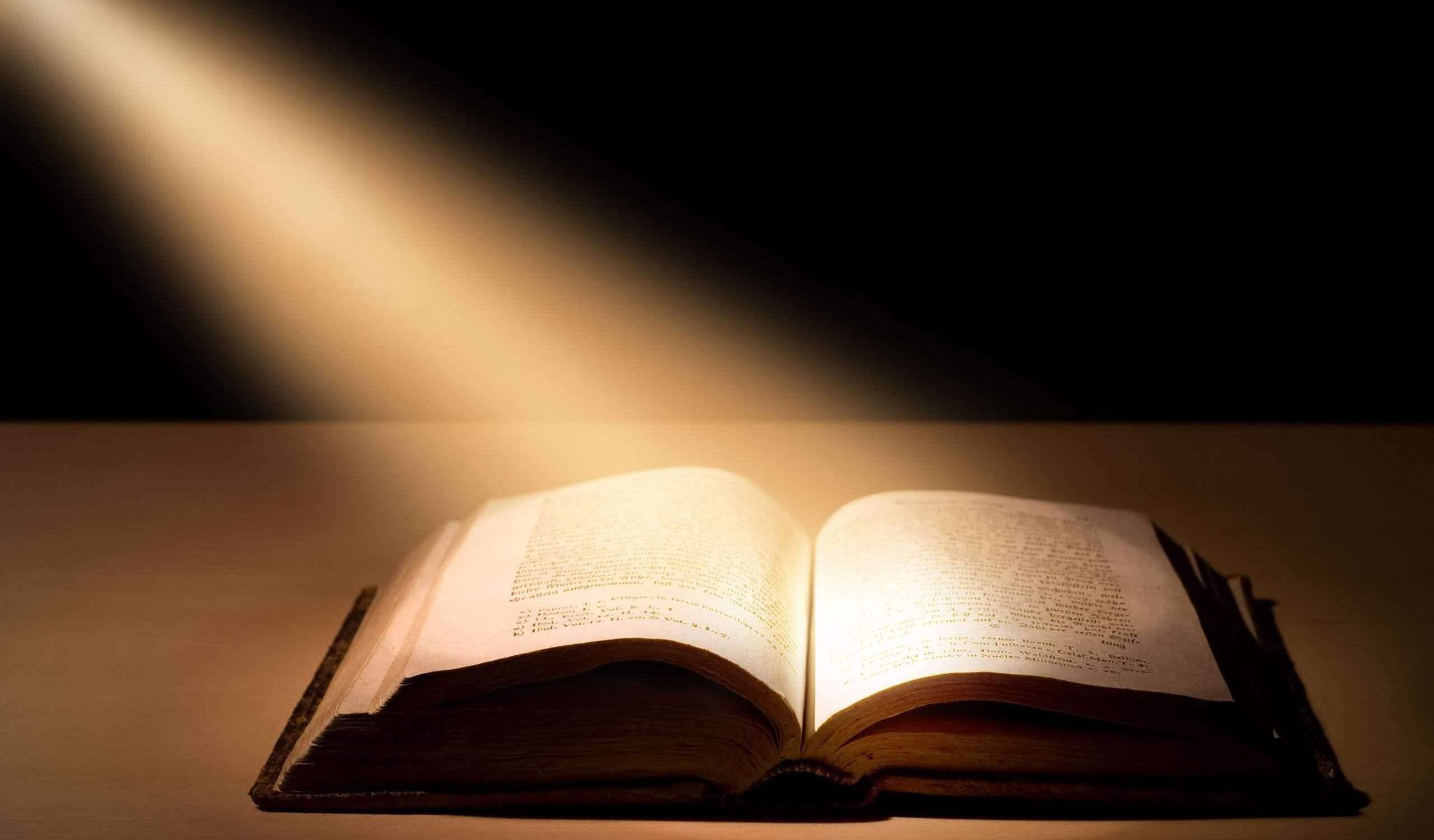 Thán vịnh 65.Xin chúc tụng Chúa,
Người là Đấng bảo toàn mạng sống con.
Đáp ca:
Xin chúc tụng Chúa, Người là Đấng bảo toàn mạng sống con.
Alleluia-Alleluia:
Trong Đức Ki-tô, Thiên Chúa đã cho thế gian được hòa giải với Người, và giao cho chúng tôi công bố lời hòa giải.
Alleluia:
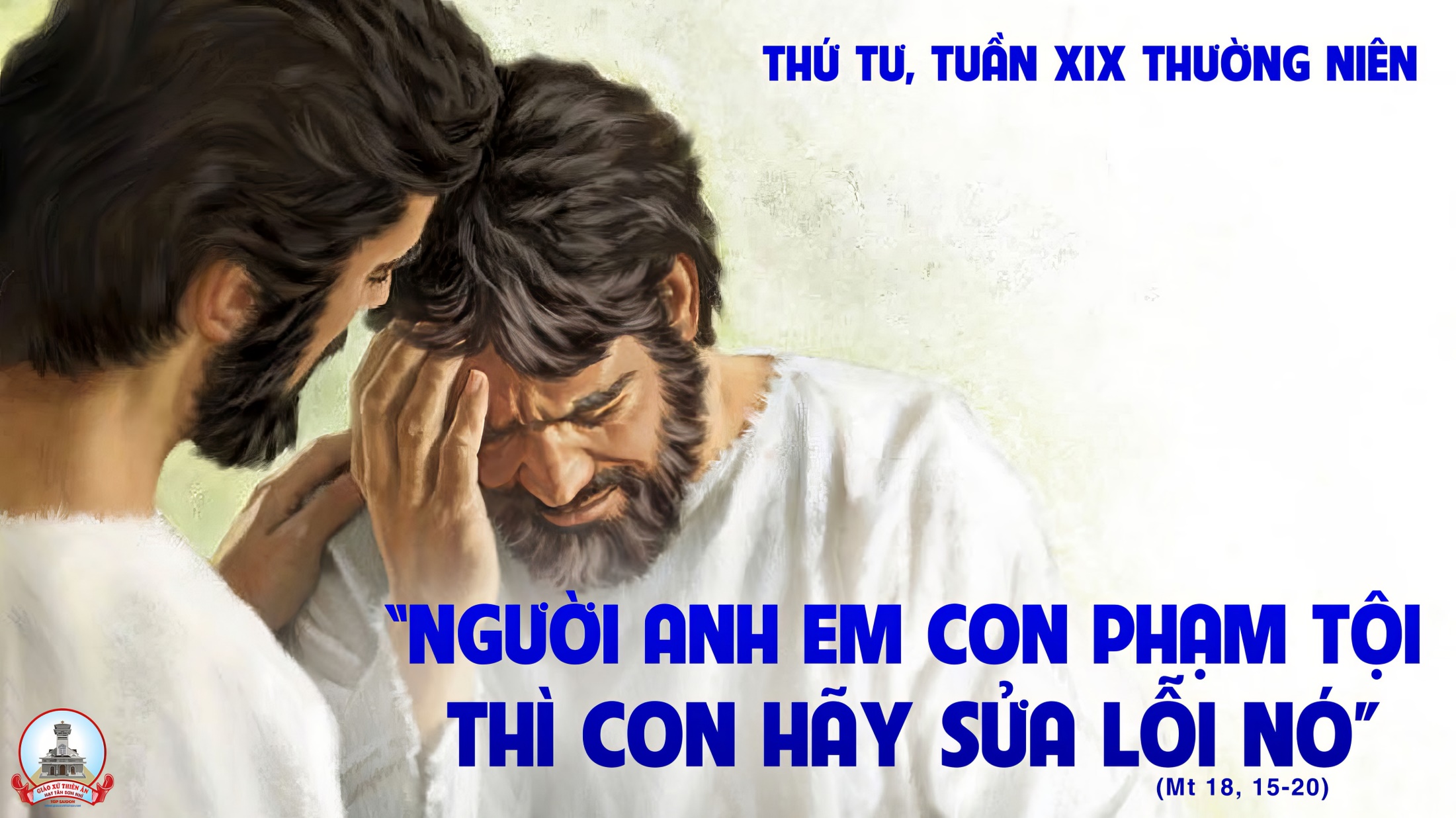 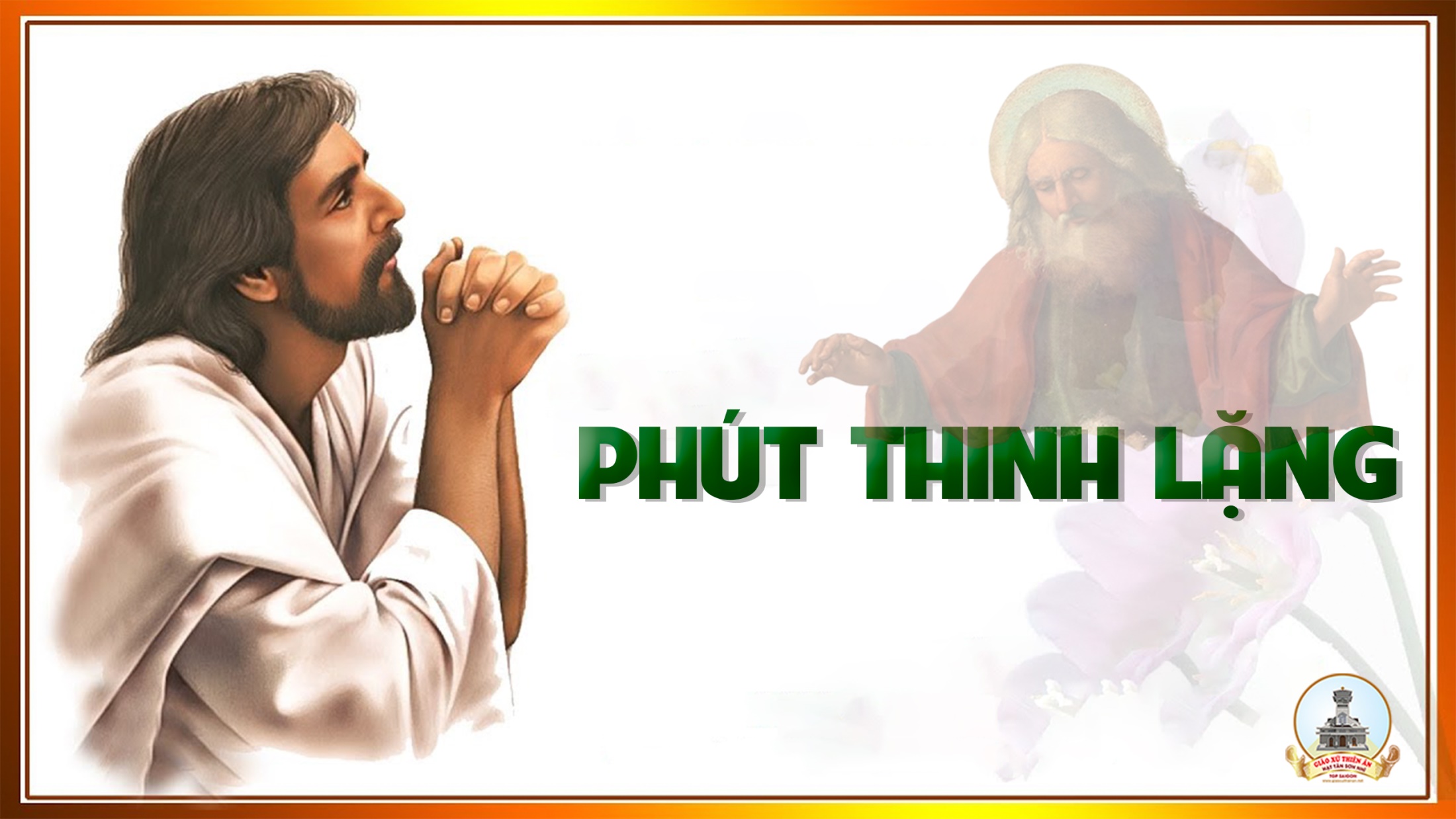 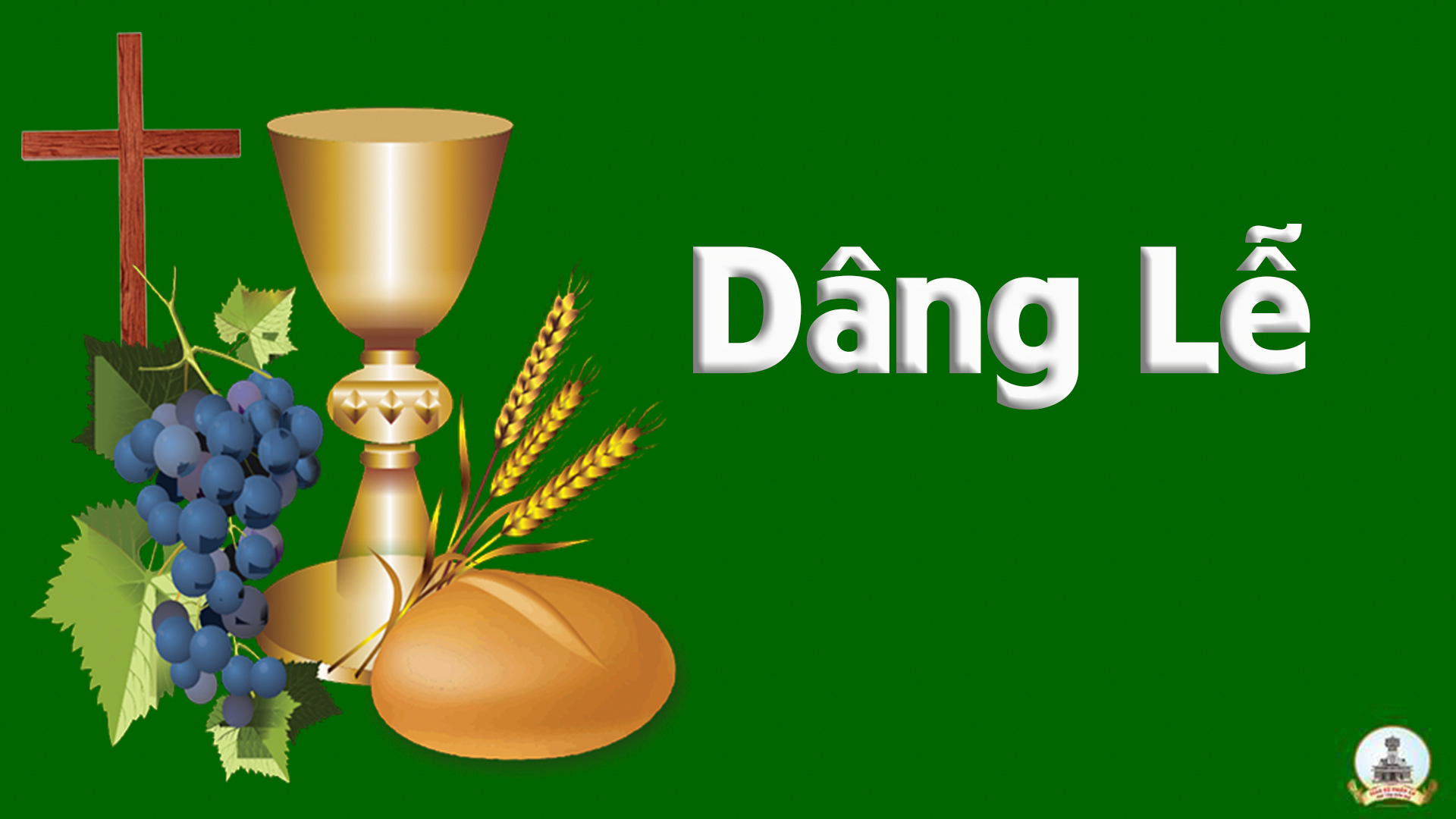 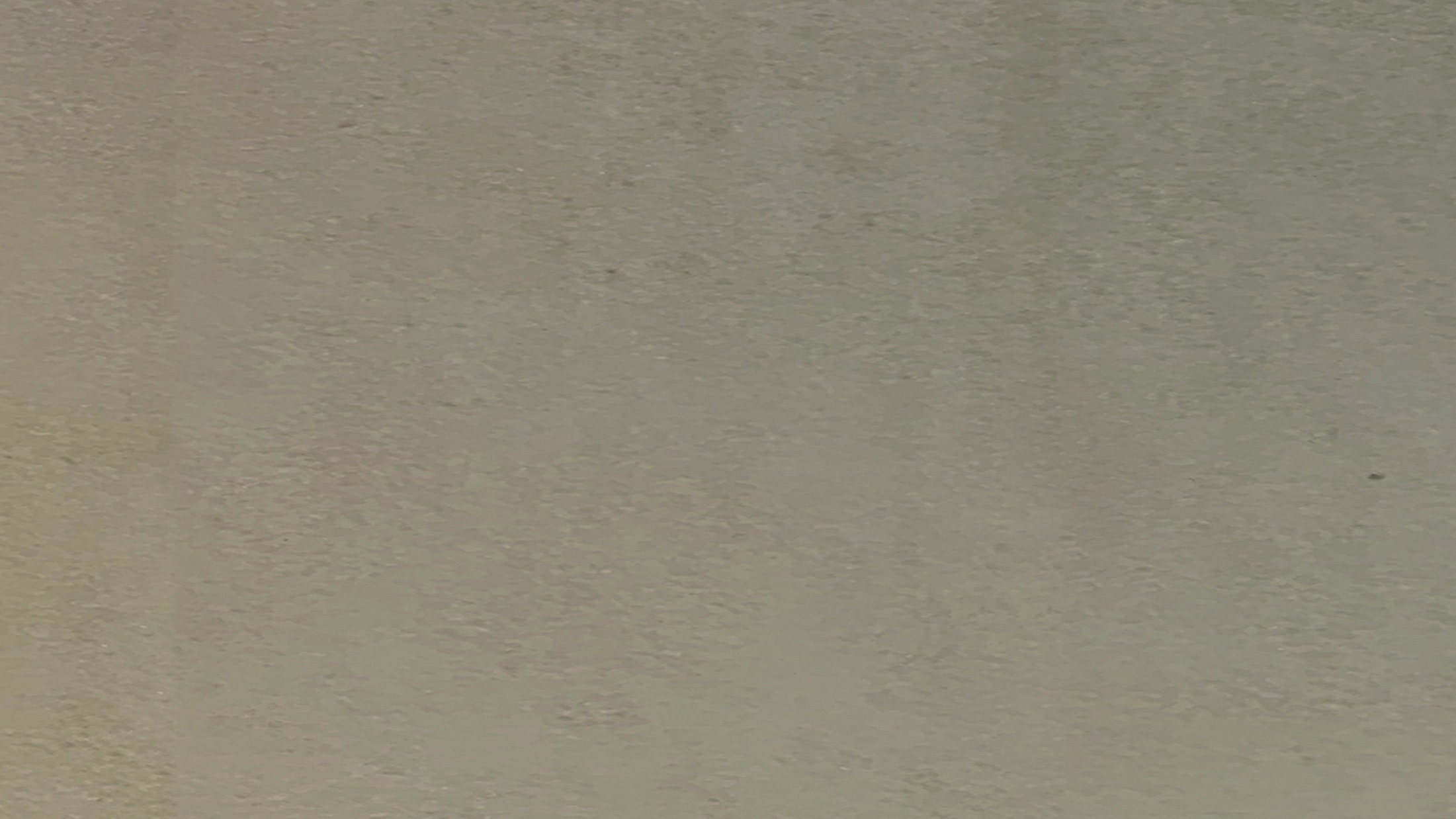 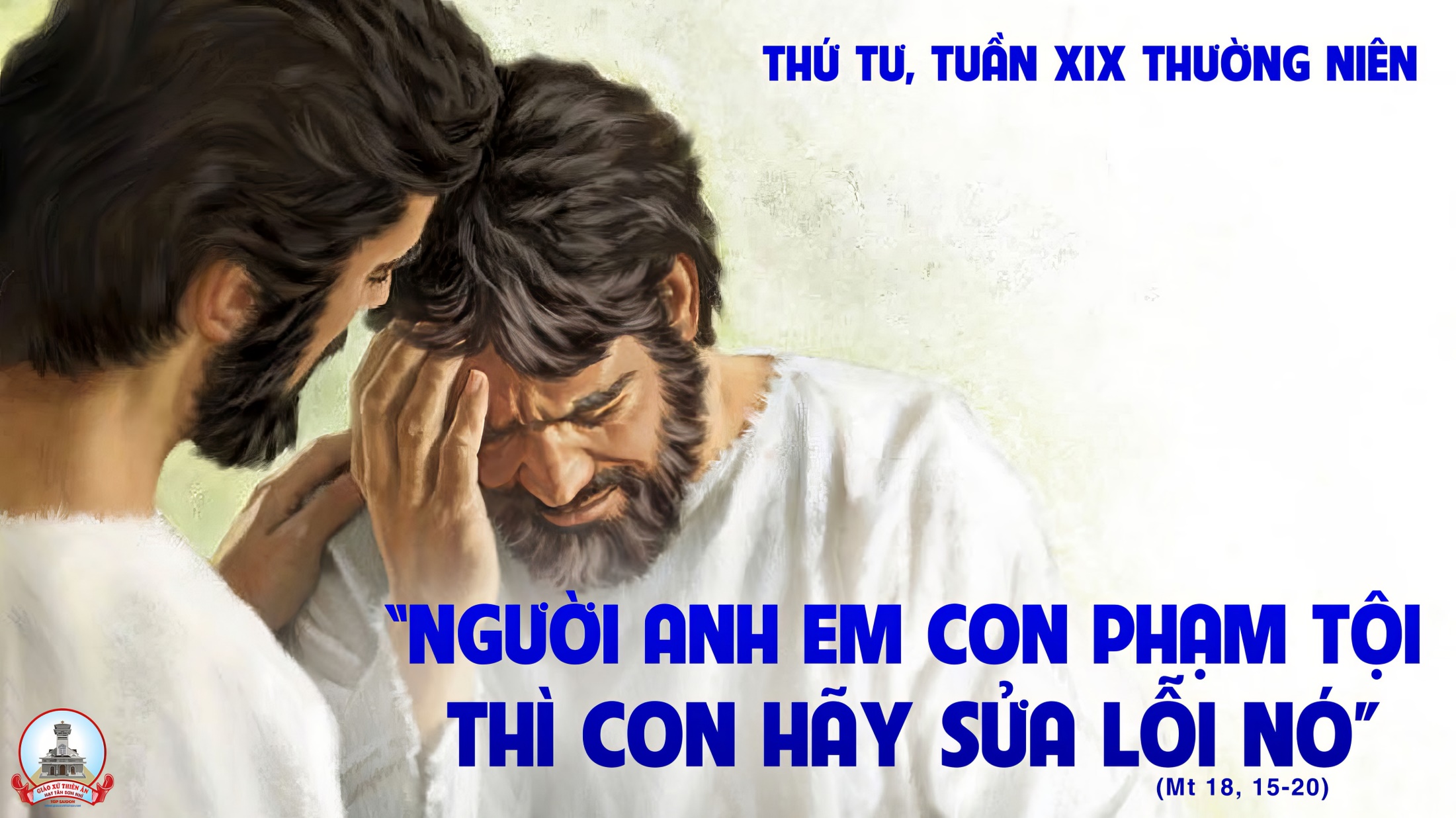 THỨ NĂM
SAU CHÚA NHẬT XIX
THƯỜNG NIÊN
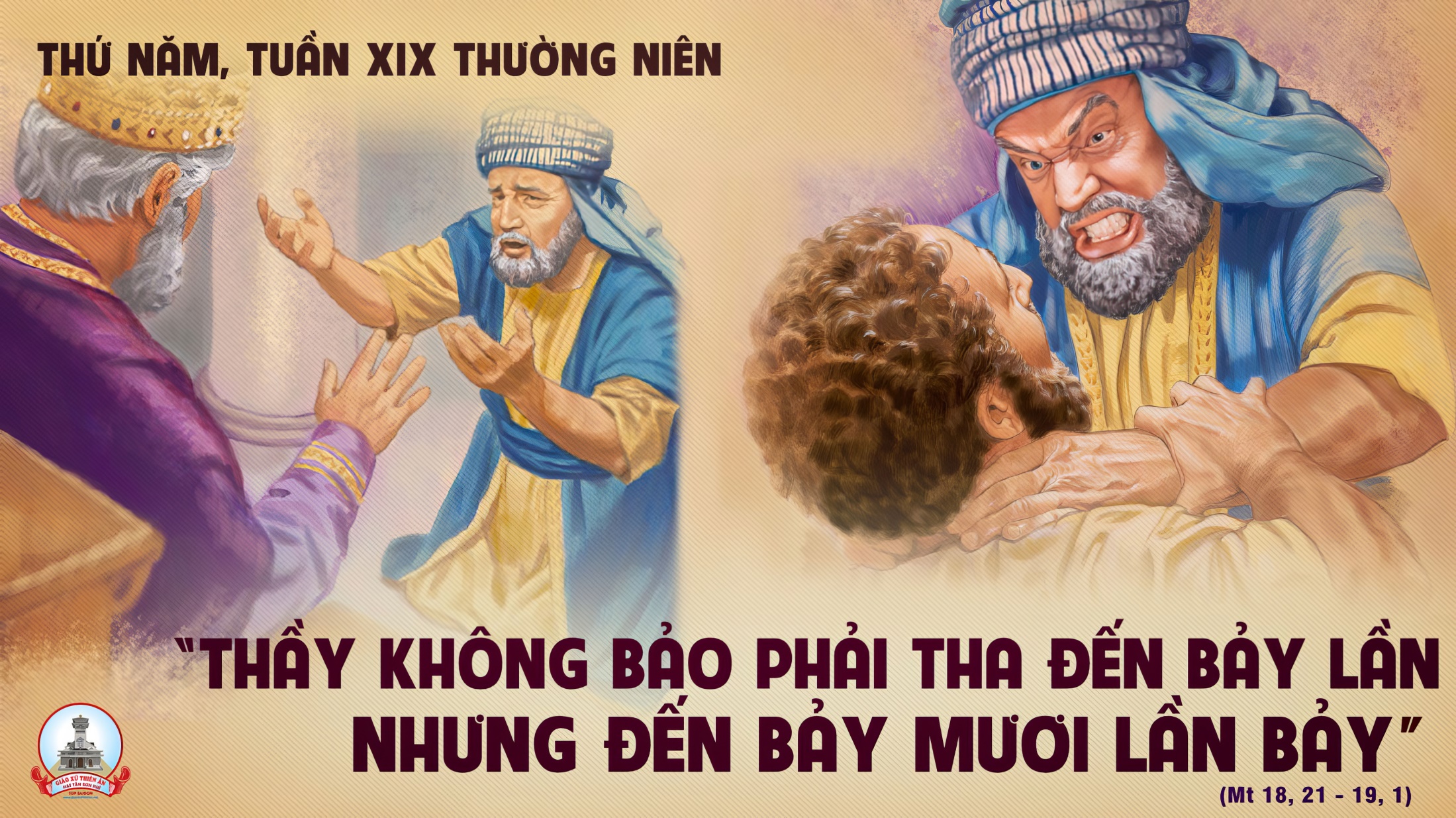 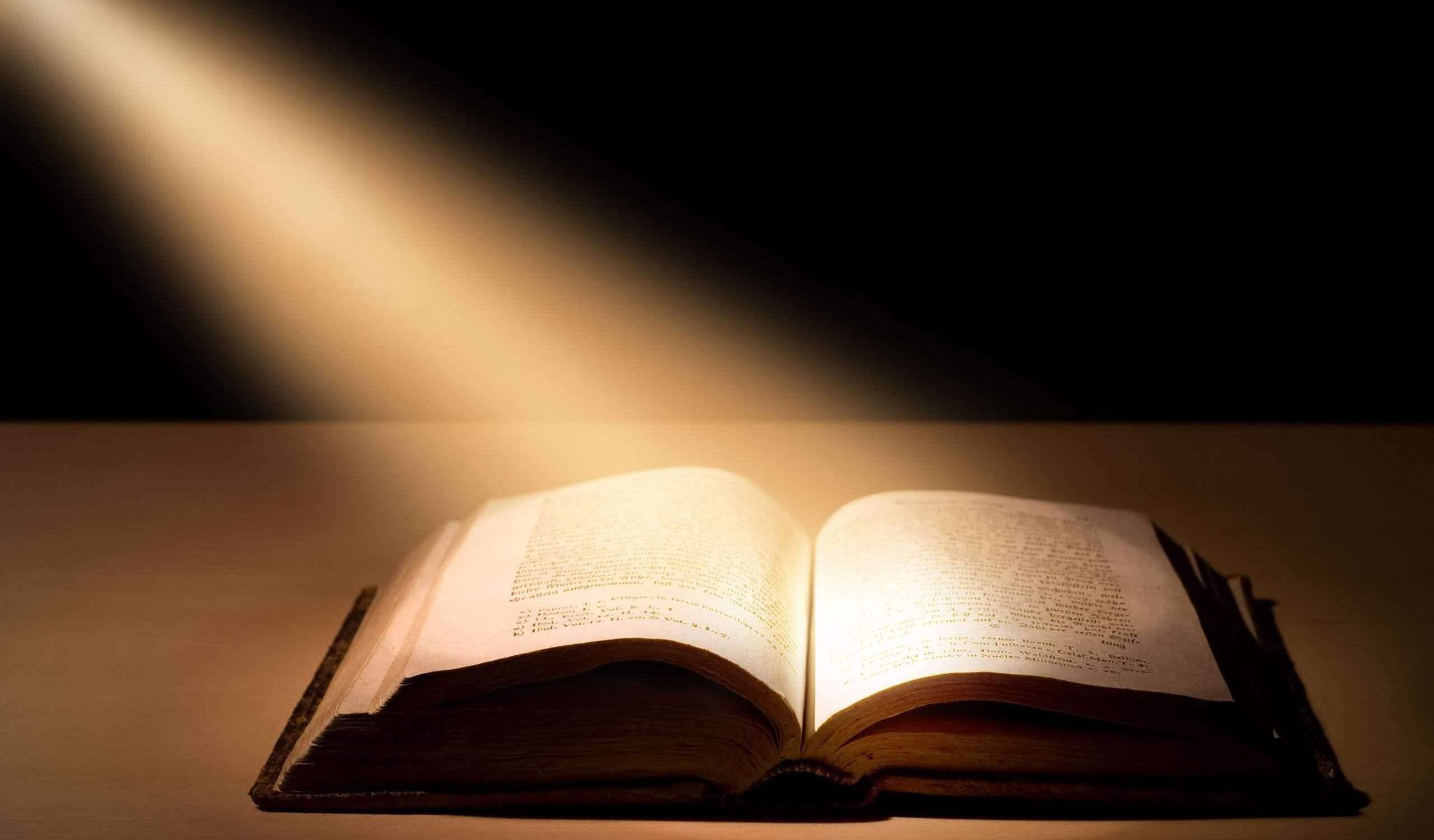 Thán vịnh 113A.Alleluia.
Đáp ca:
Alleluia.
Alleluia-Alleluia:
Xin toả ánh tôn nhan rạng ngời trên tôi tớ Chúa, thánh chỉ Ngài, xin dạy bề tôi.
Alleluia:
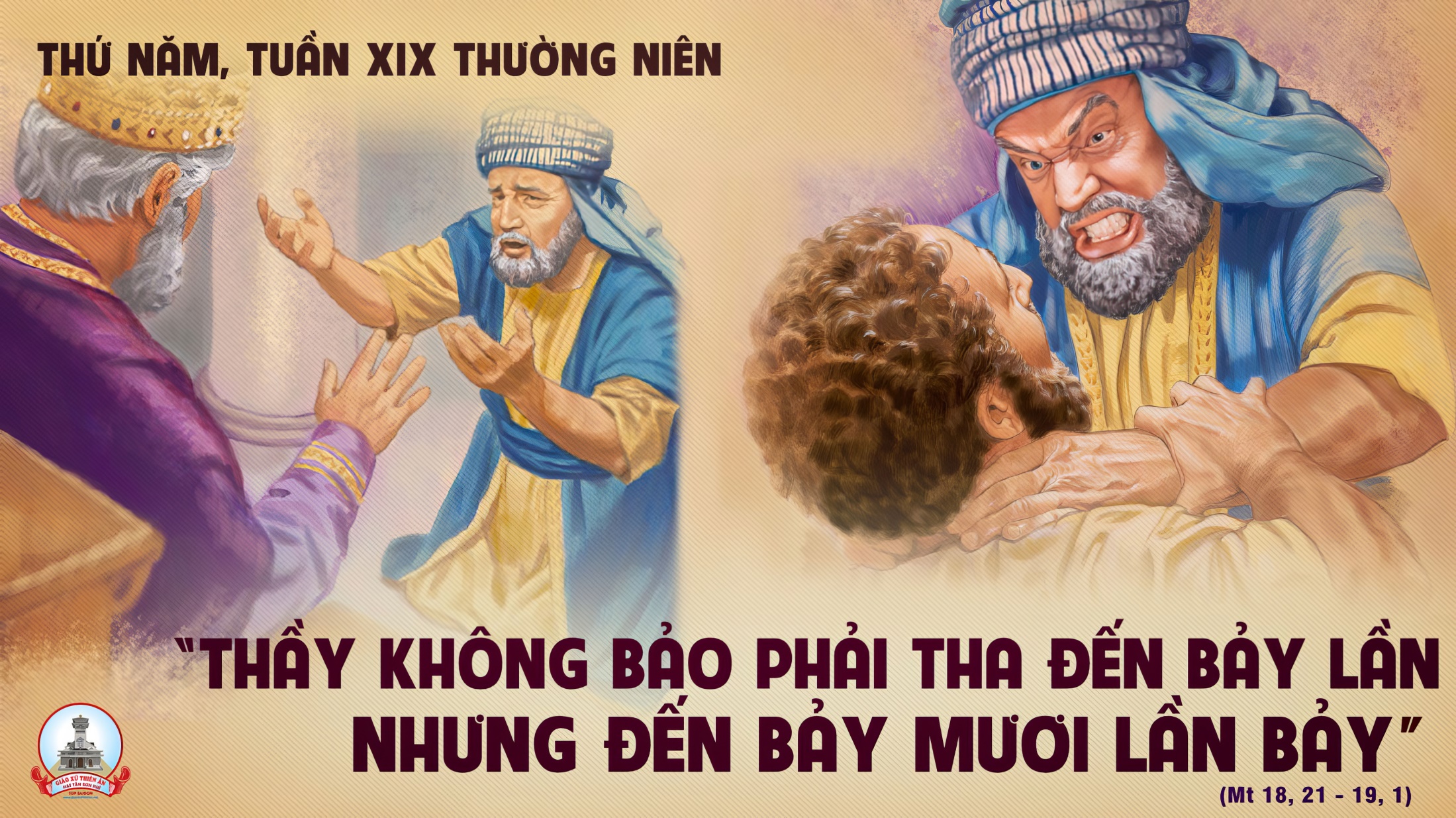 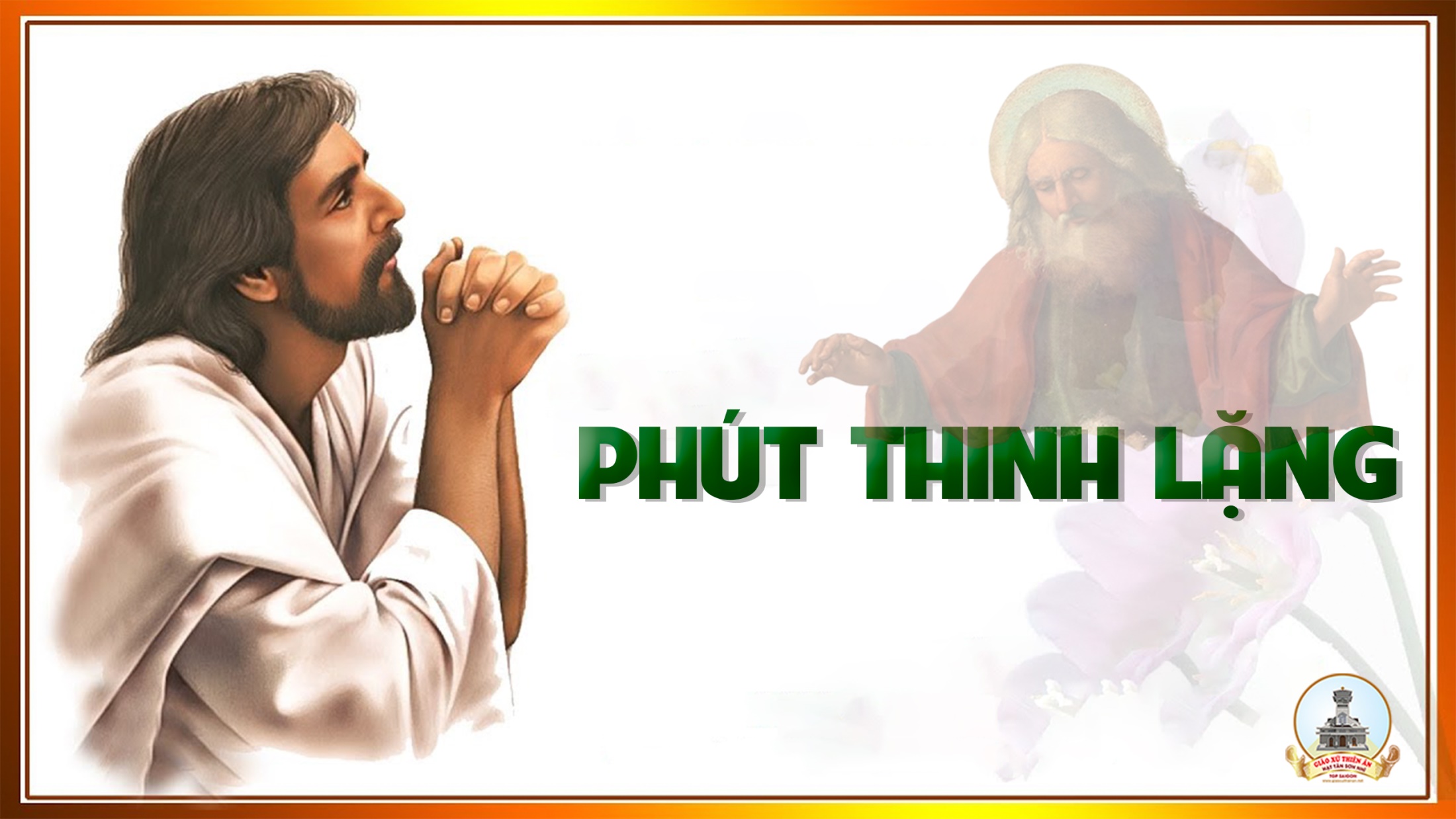 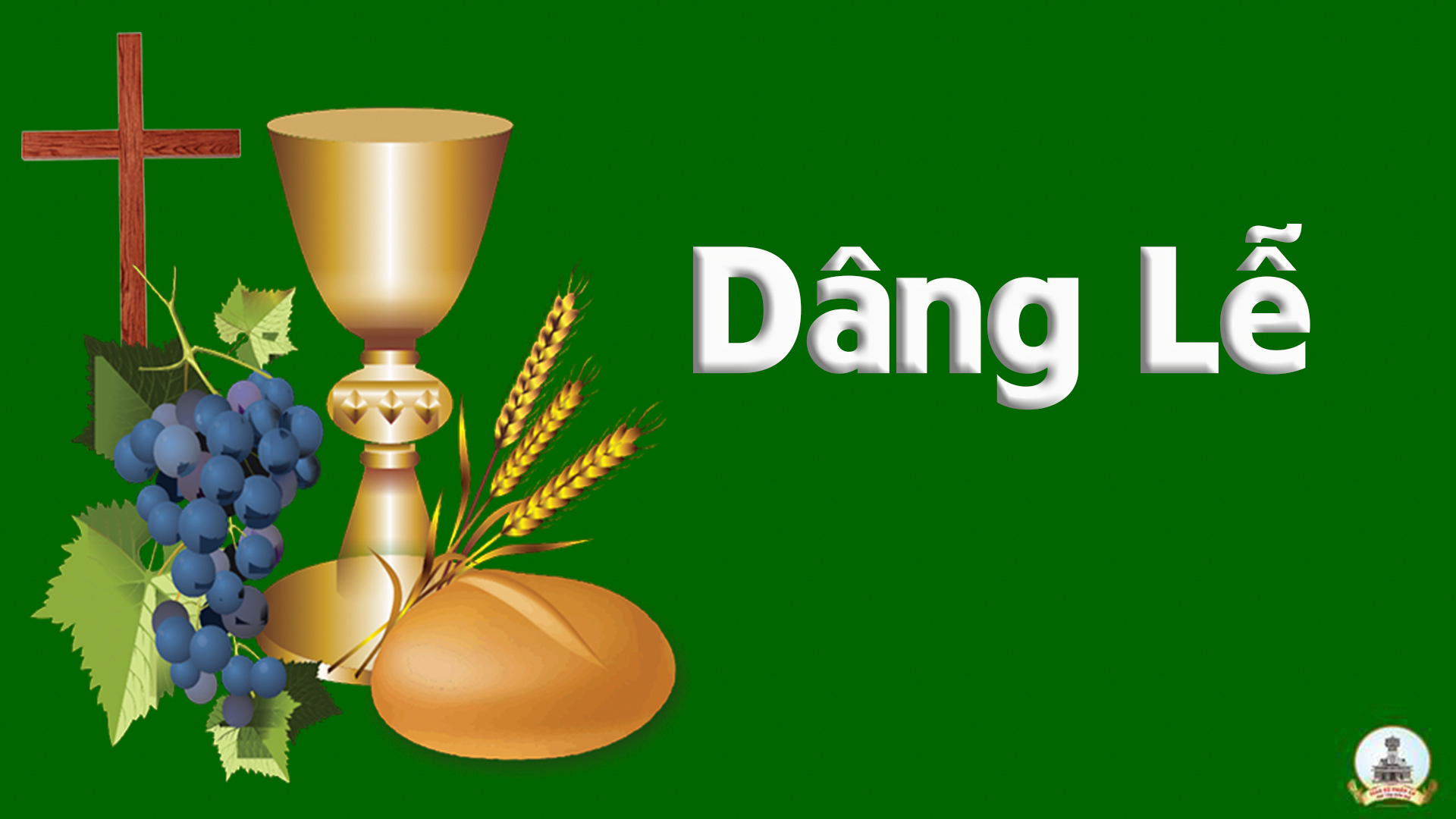 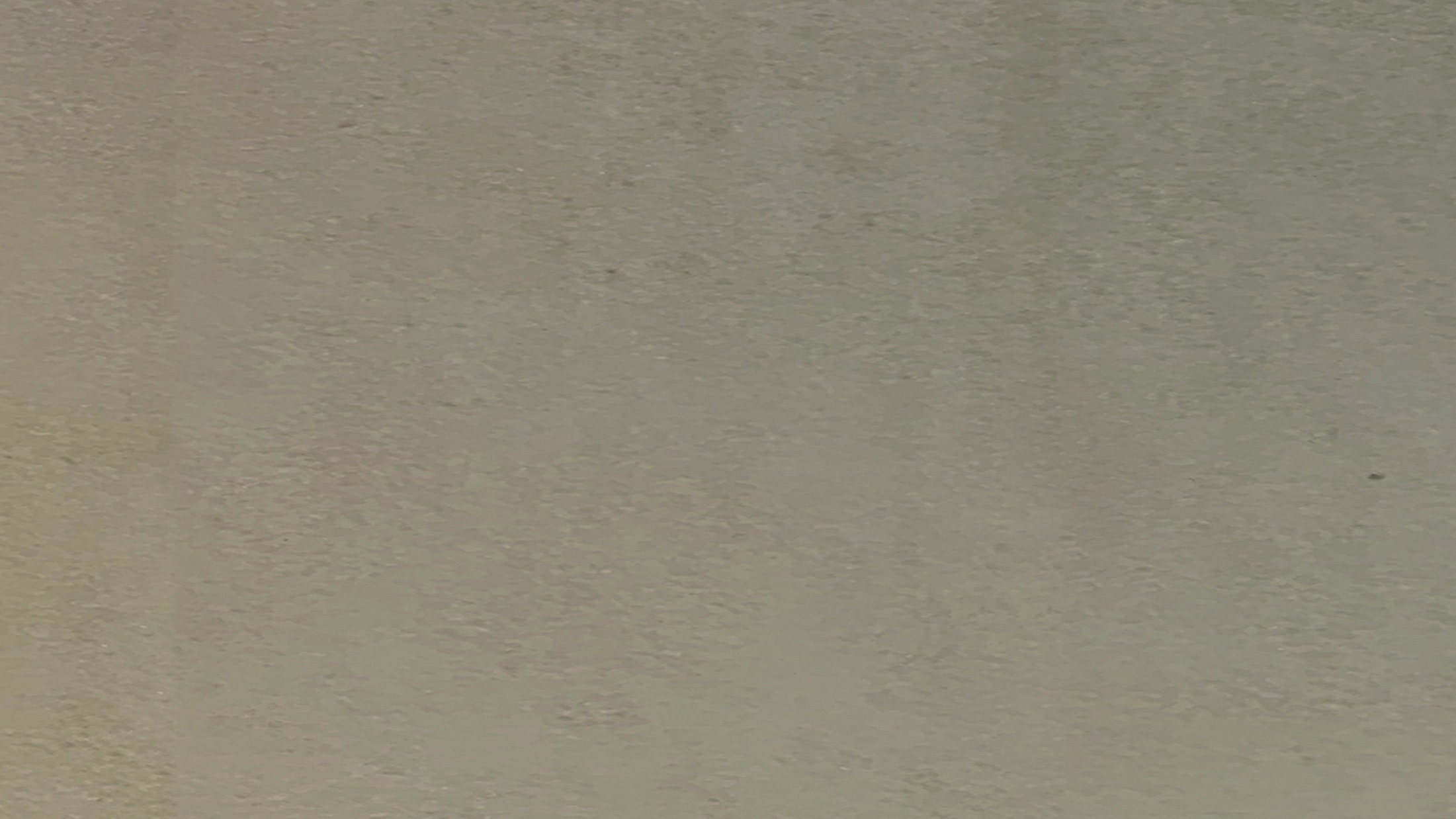 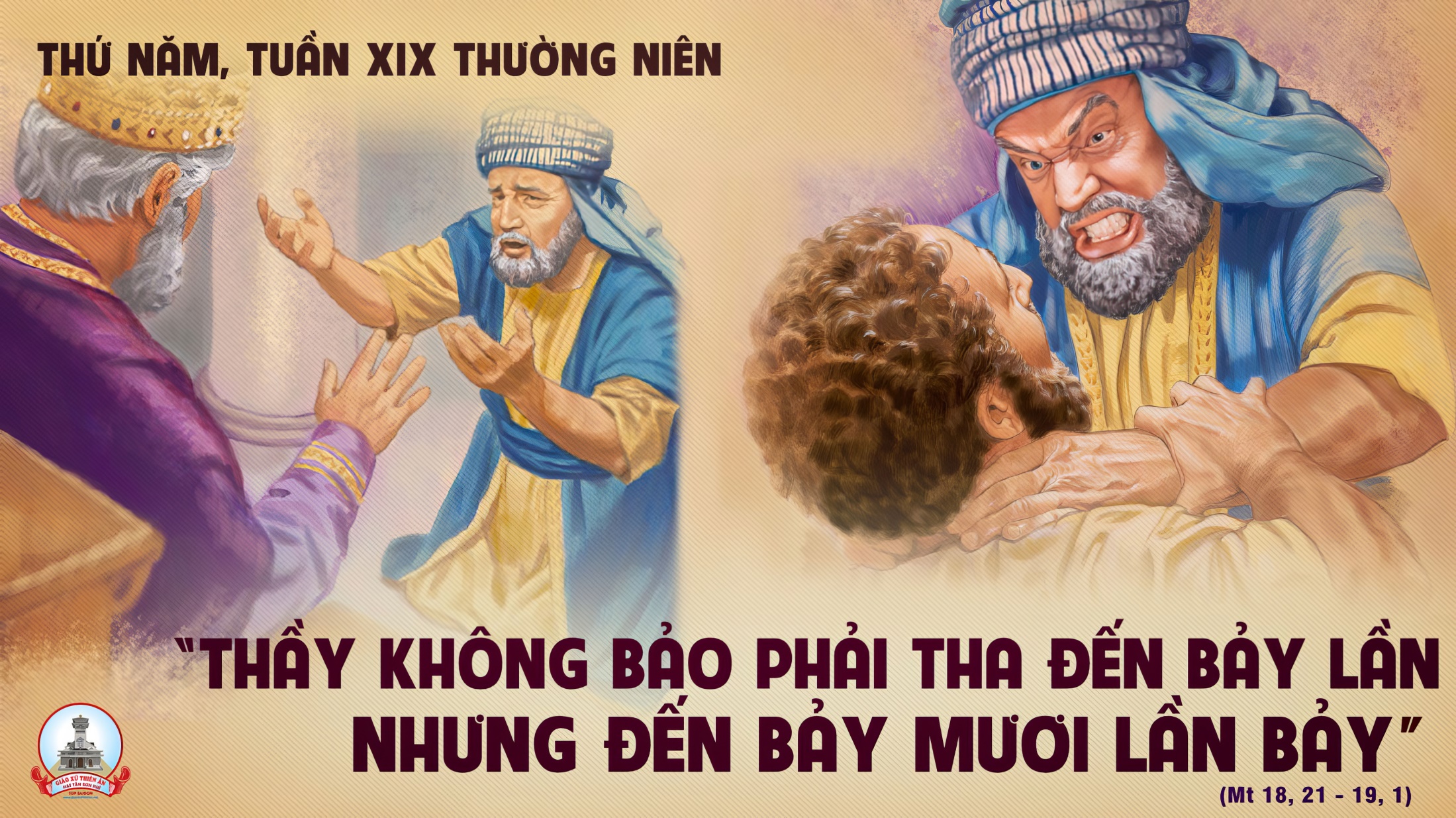 THỨ SÁU
SAU CHÚA NHẬT XIX 
THƯỜNG NIÊN
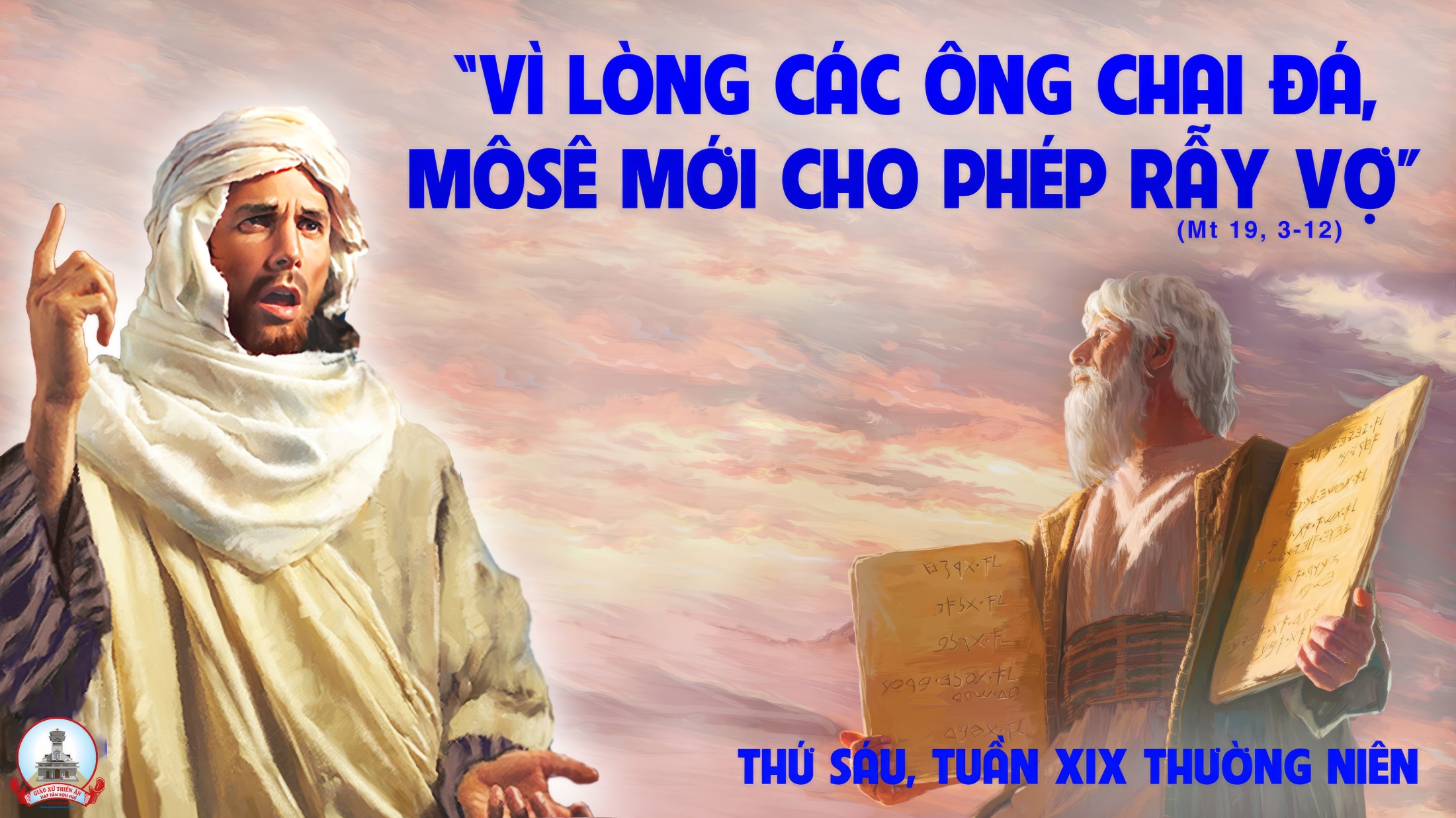 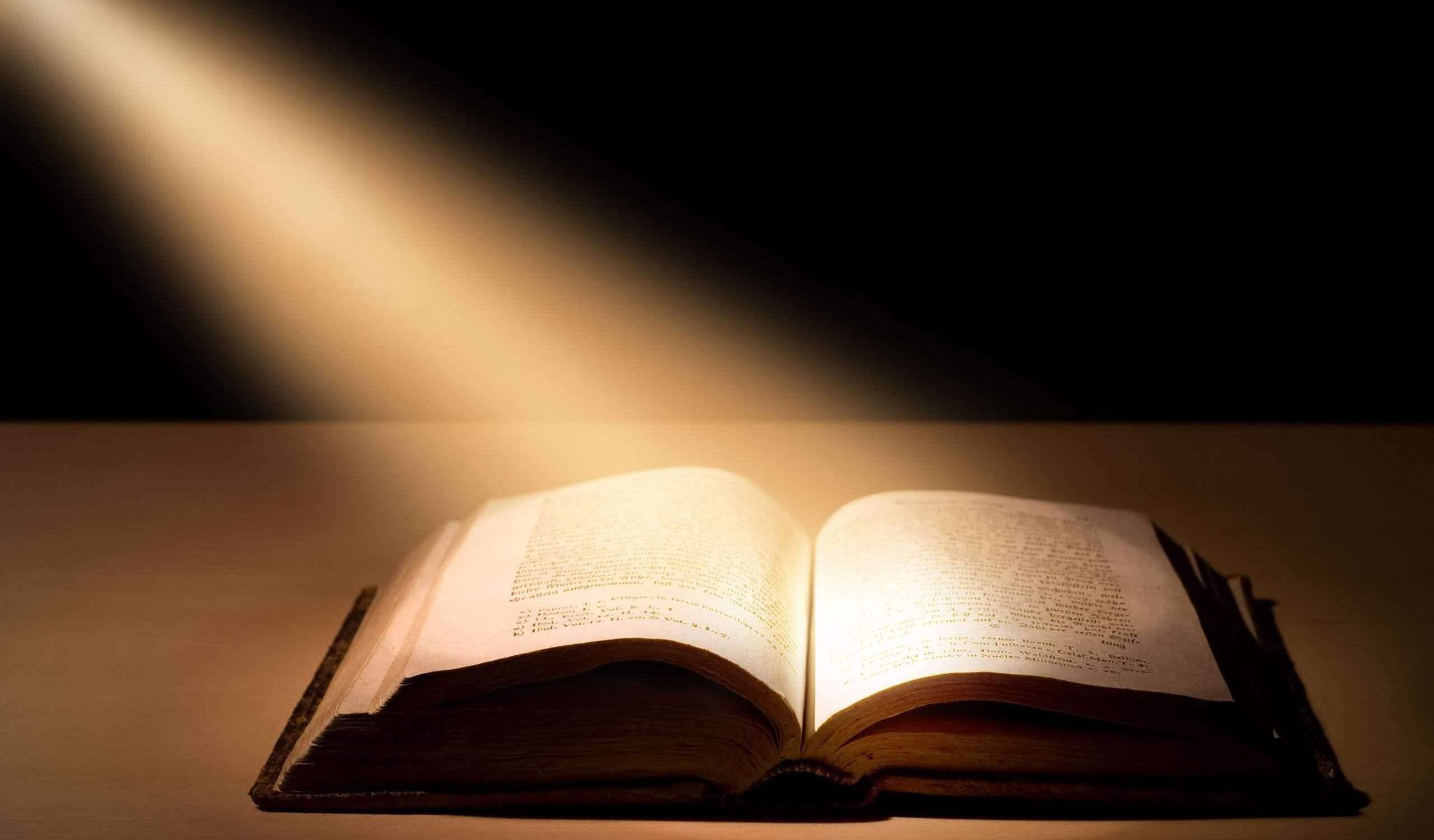 Thán vịnh 135.Muôn ngàn đời
Chúa vẫn trọn tình thương.
Đáp ca:
Muôn ngàn đời Chúa vẫn trọn tình thương.
Alleluia-Alleluia:
Anh em hãy đón nhận lời Thiên Chúa, không phải như lời người phàm, nhưng như lời Thiên Chúa, đúng theo bản tính của lời ấy.
Alleluia:
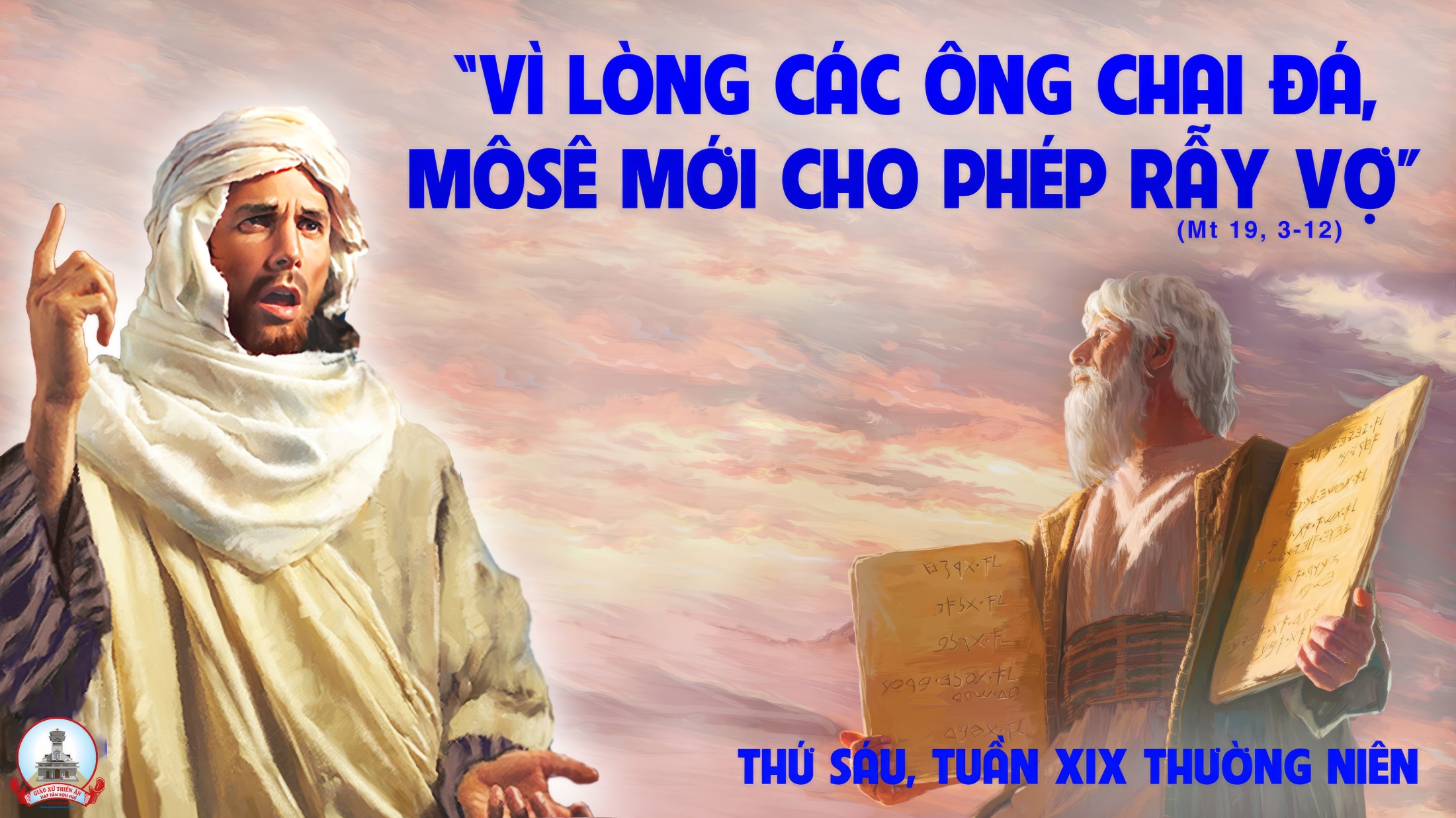 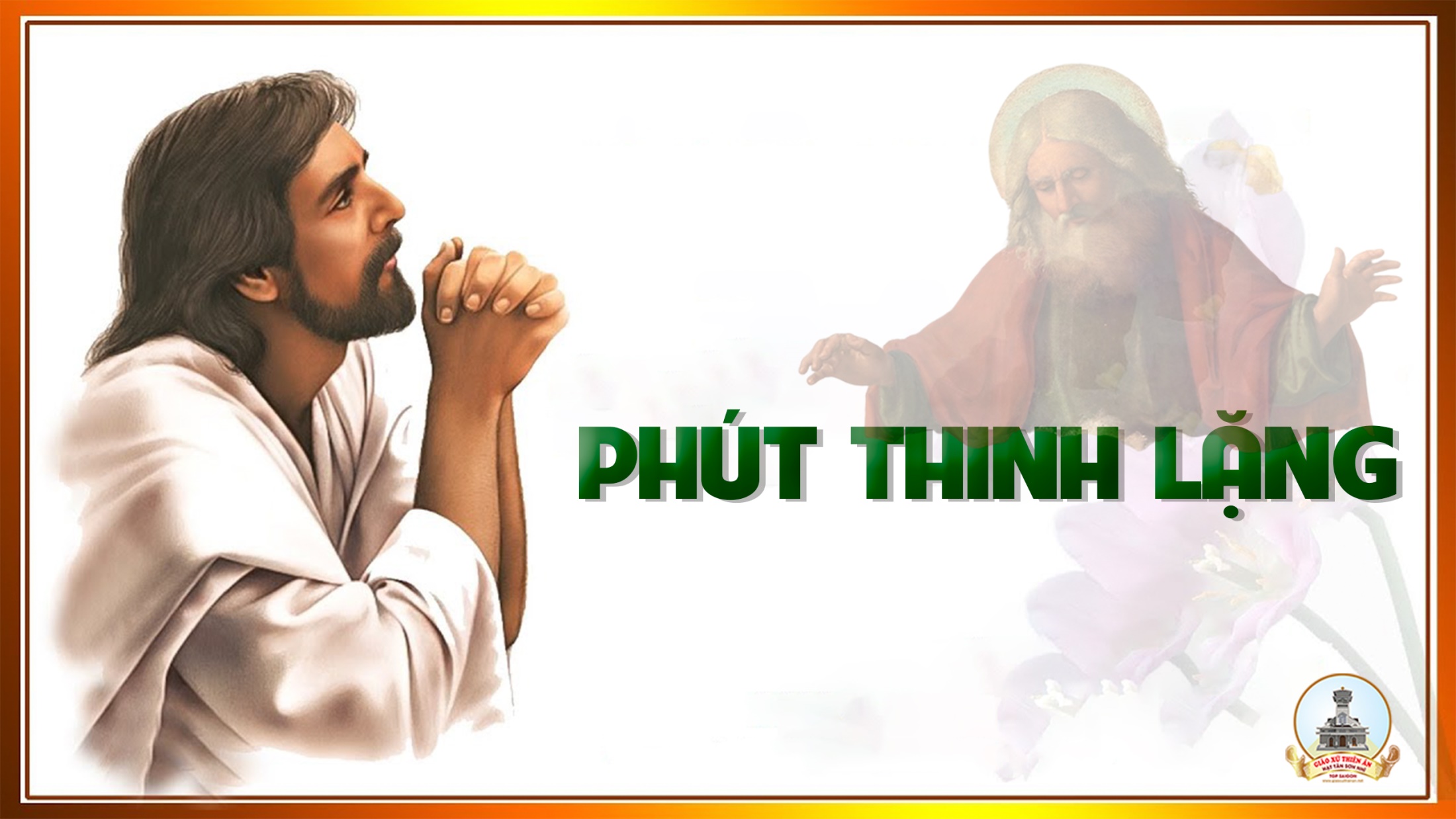 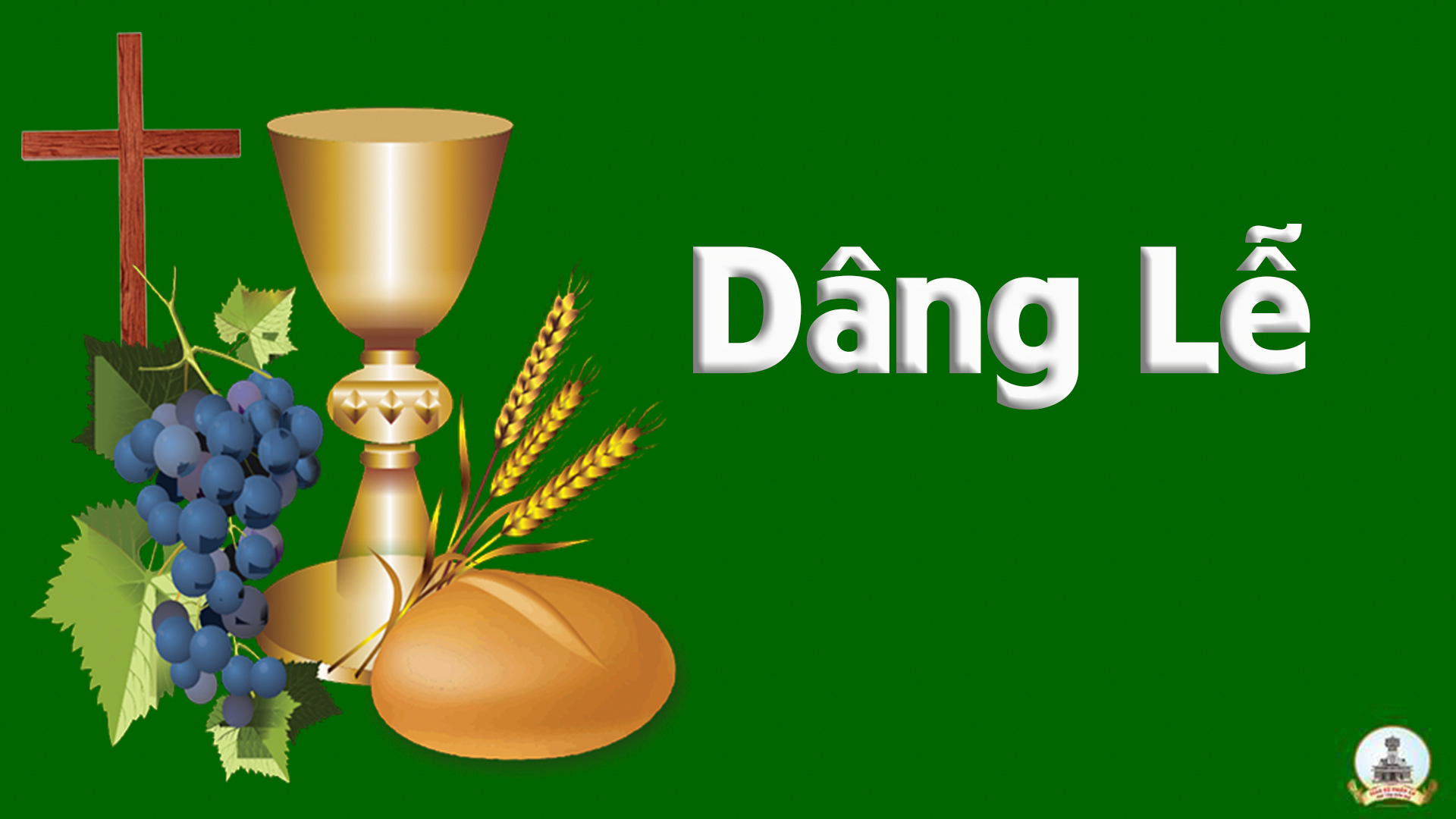 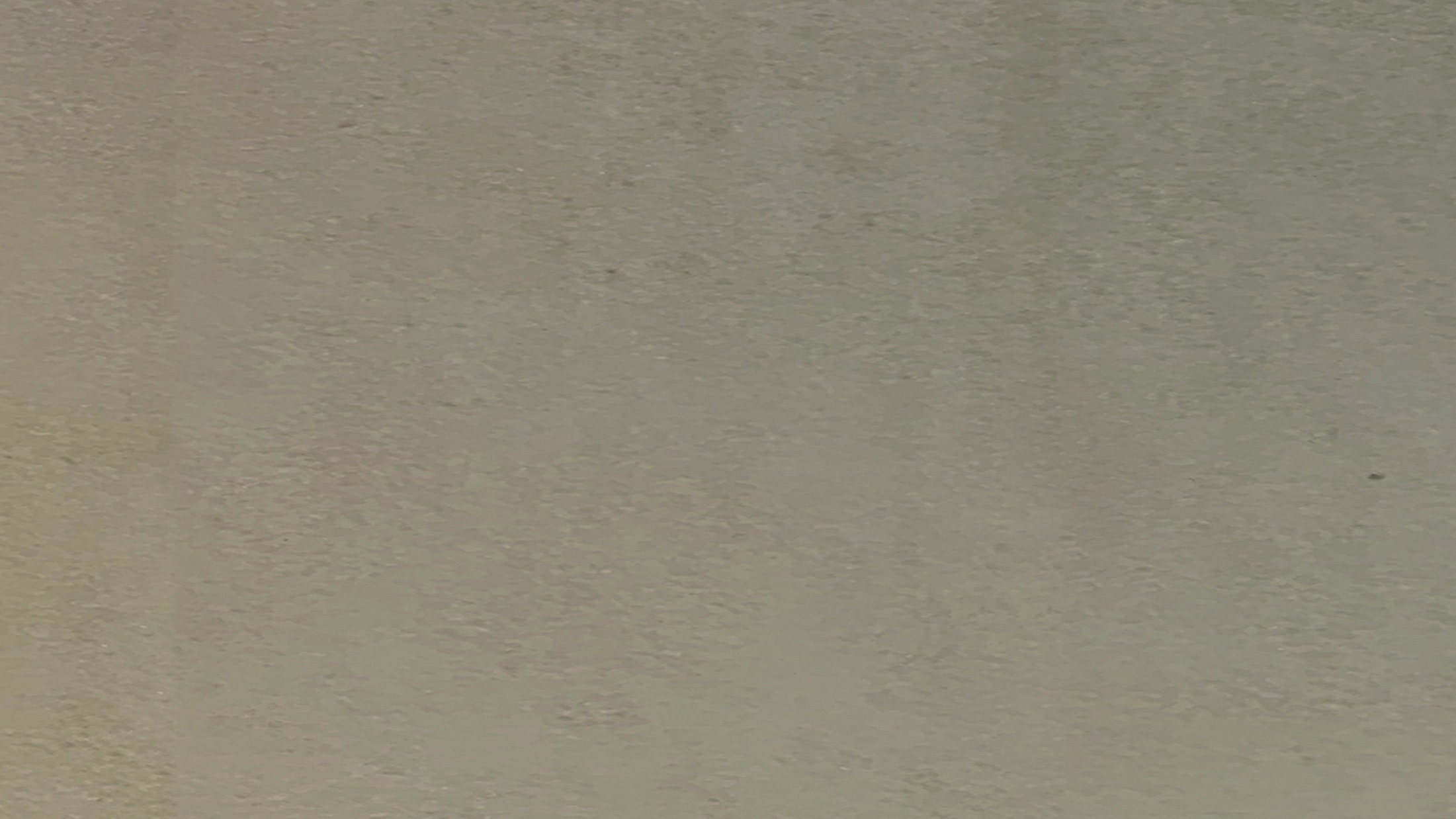 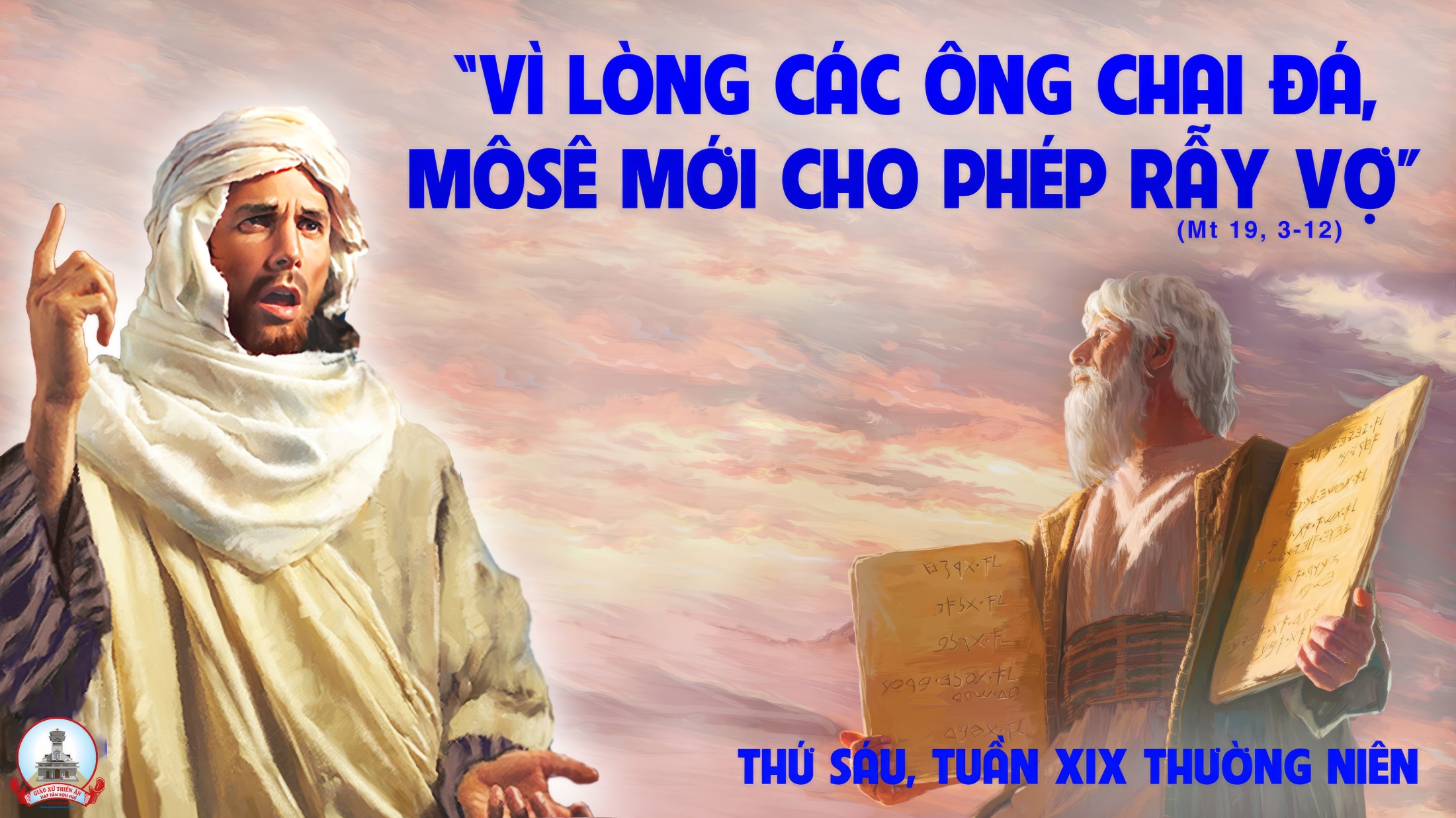 THỨ BẢY
SAU CHÚA NHẬT XIX 
THƯỜNG NIÊN
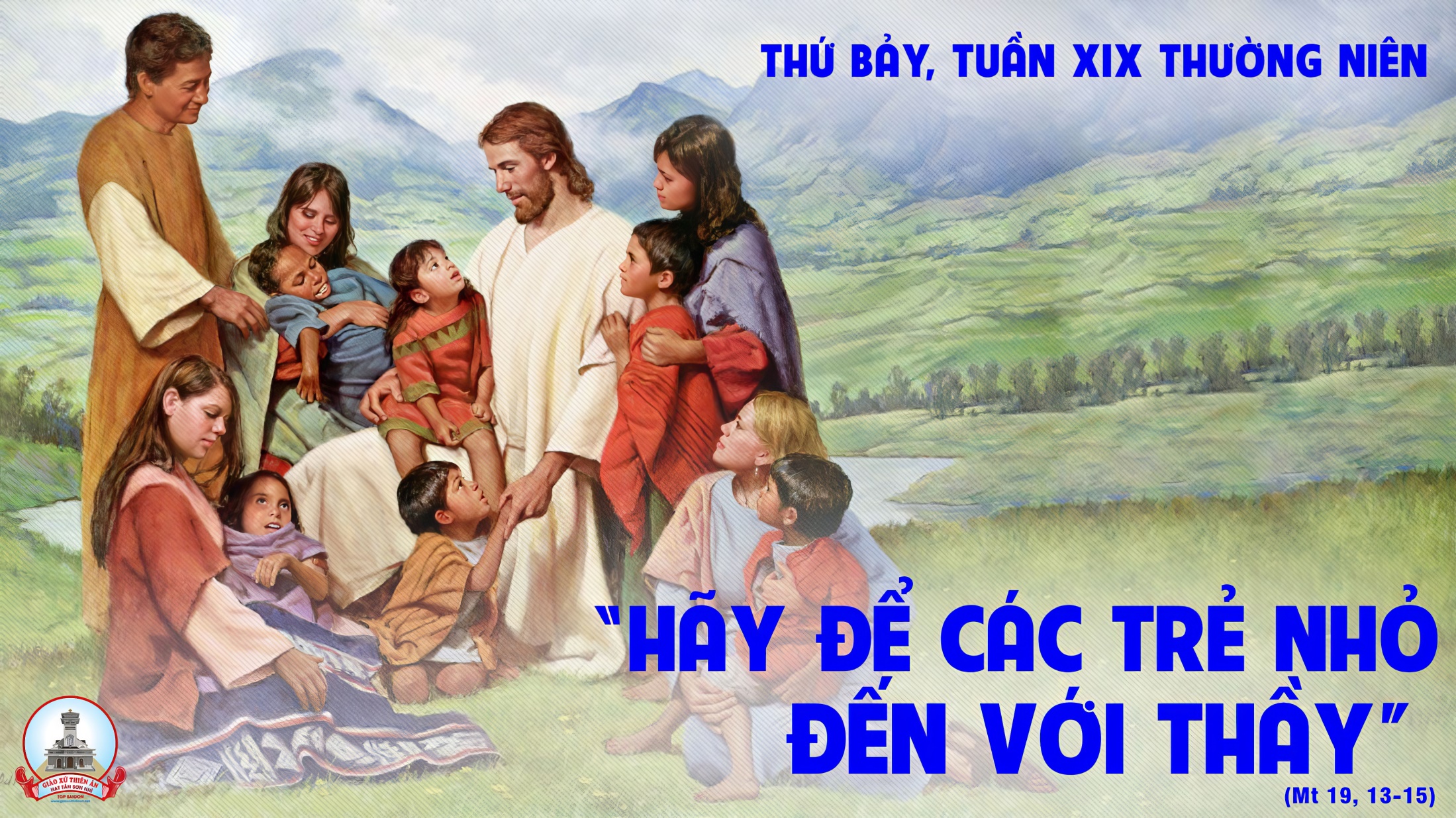 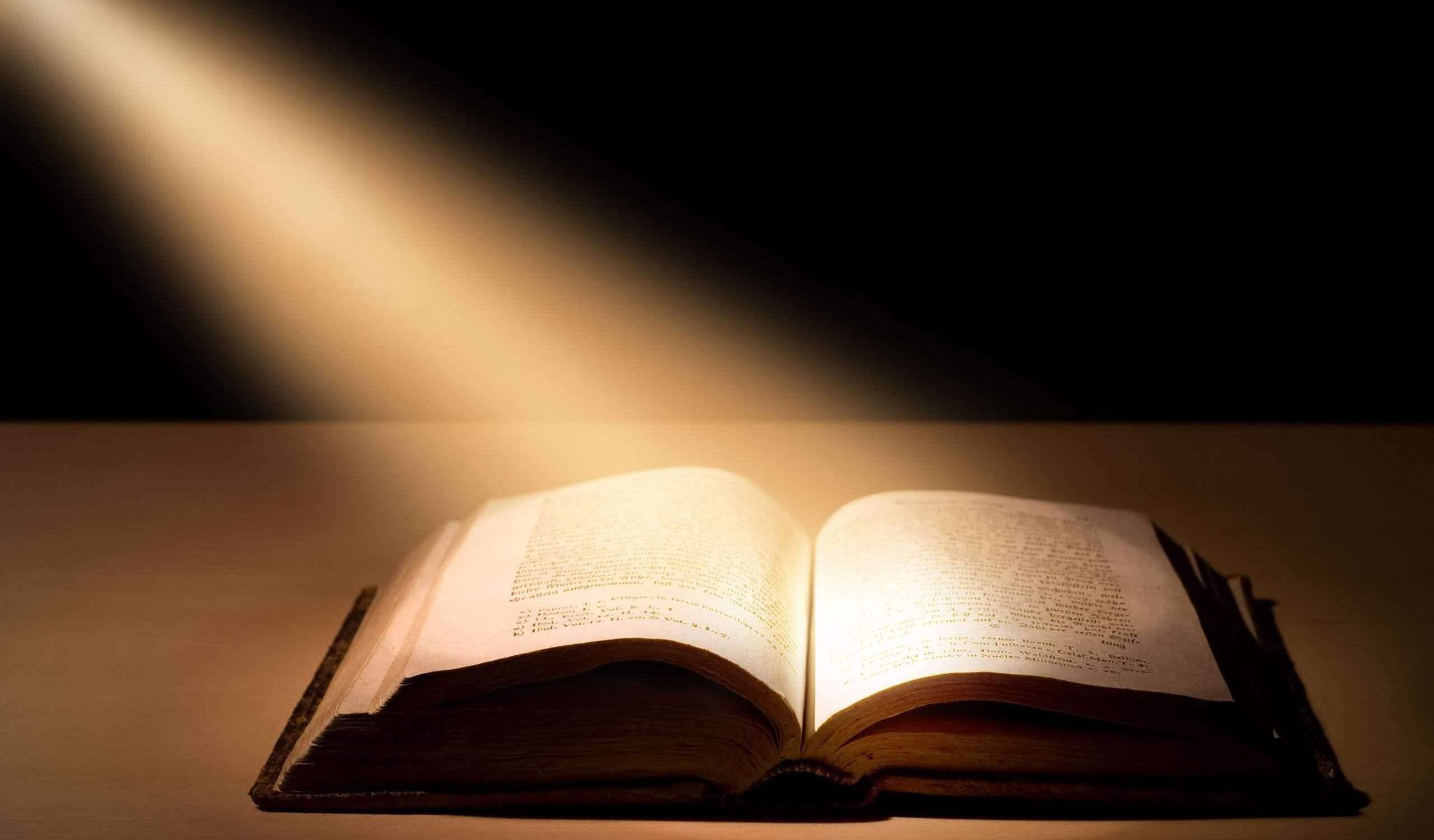 Thán vịnh 15.Lạy Chúa, Chúa là phần sản nghiệp
con được hưởng.
Đáp ca:
Lạy Chúa, Chúa là phần sản nghiệp con được hưởng.
Alleluia-Alleluia:
Lạy Cha là Chúa tể trời đất, con xin ngợi khen Cha, vì Cha đã mặc khải mầu nhiệm Nước Trời cho những người bé mọn.
Alleluia:
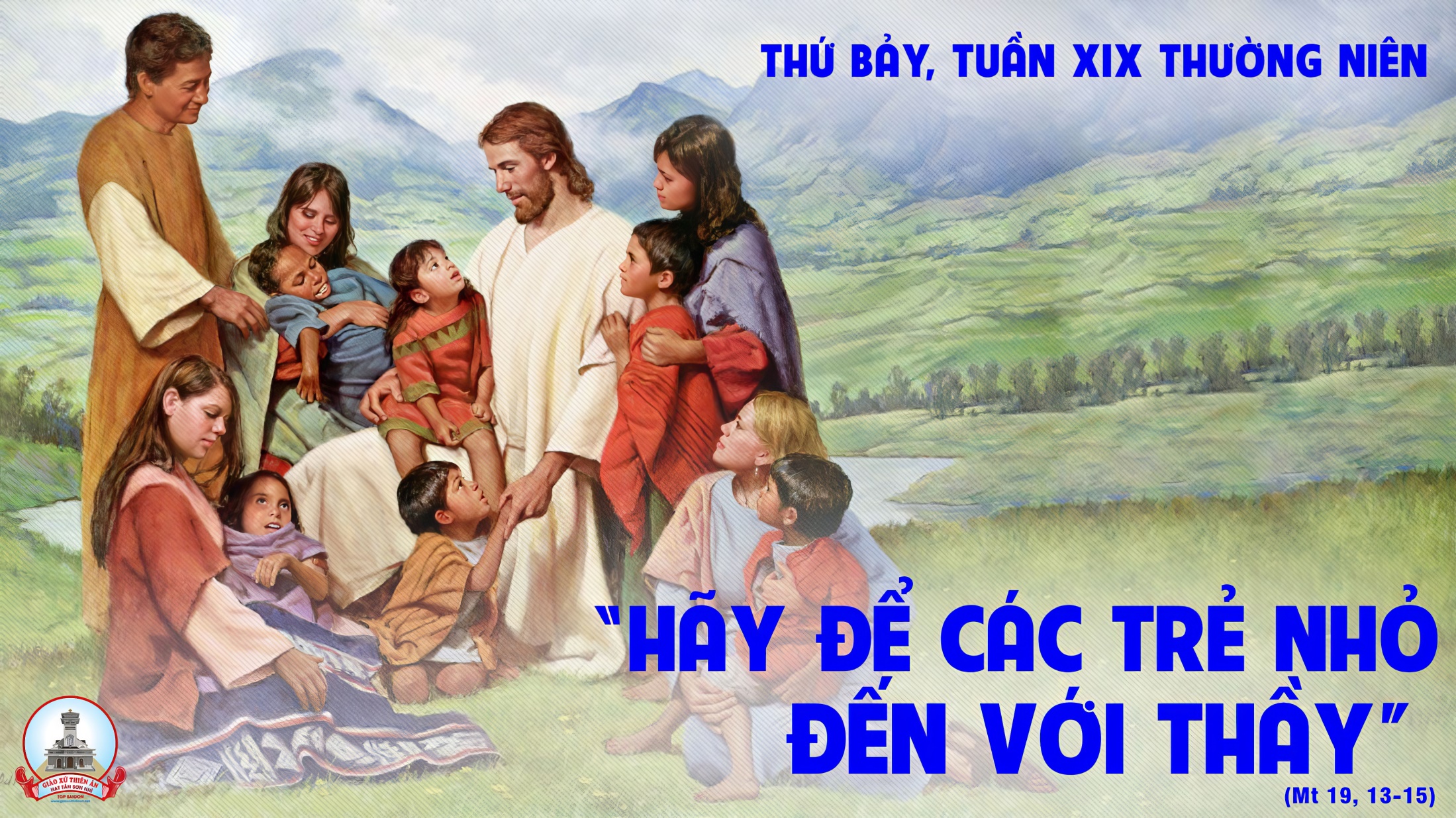 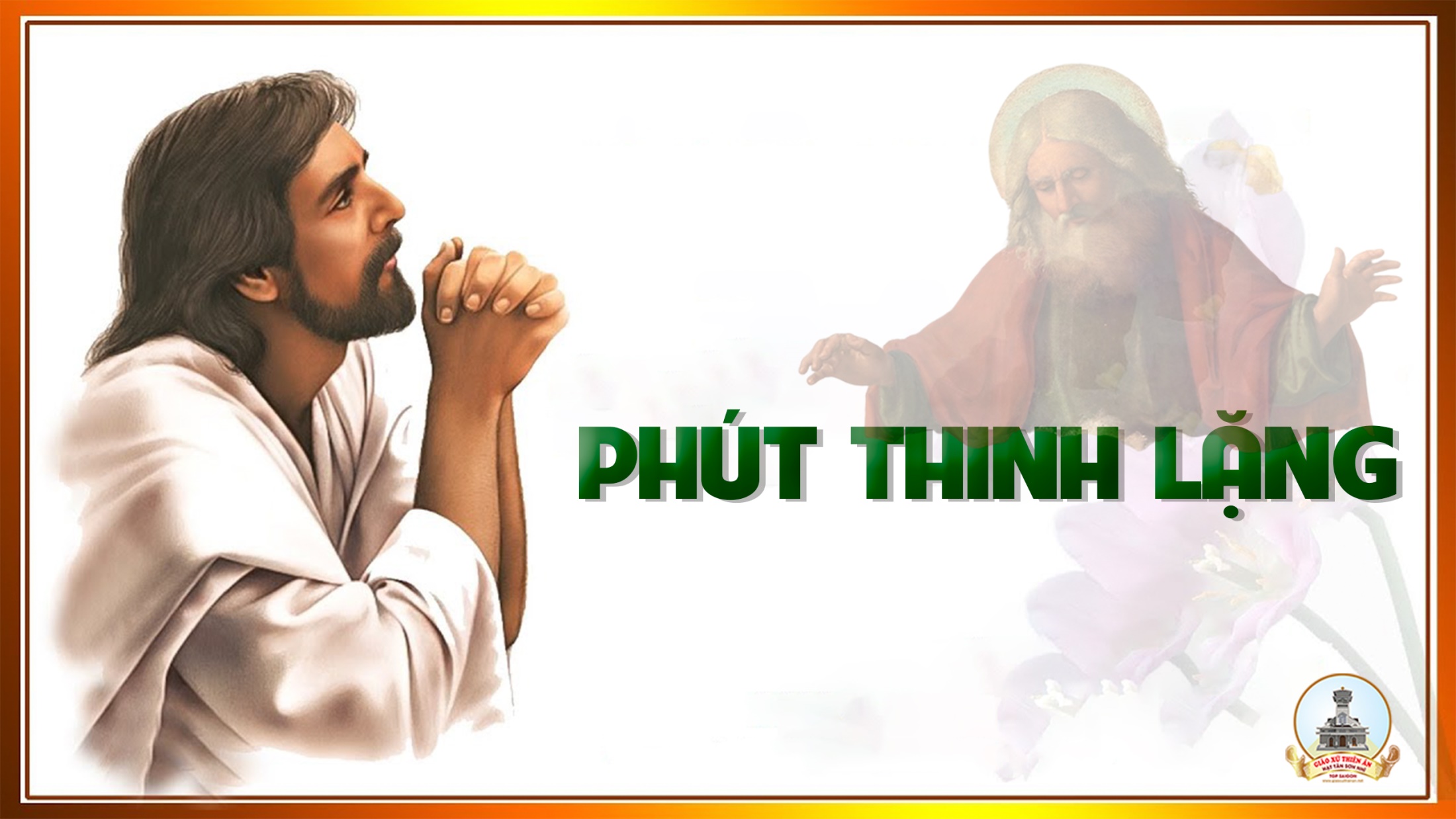 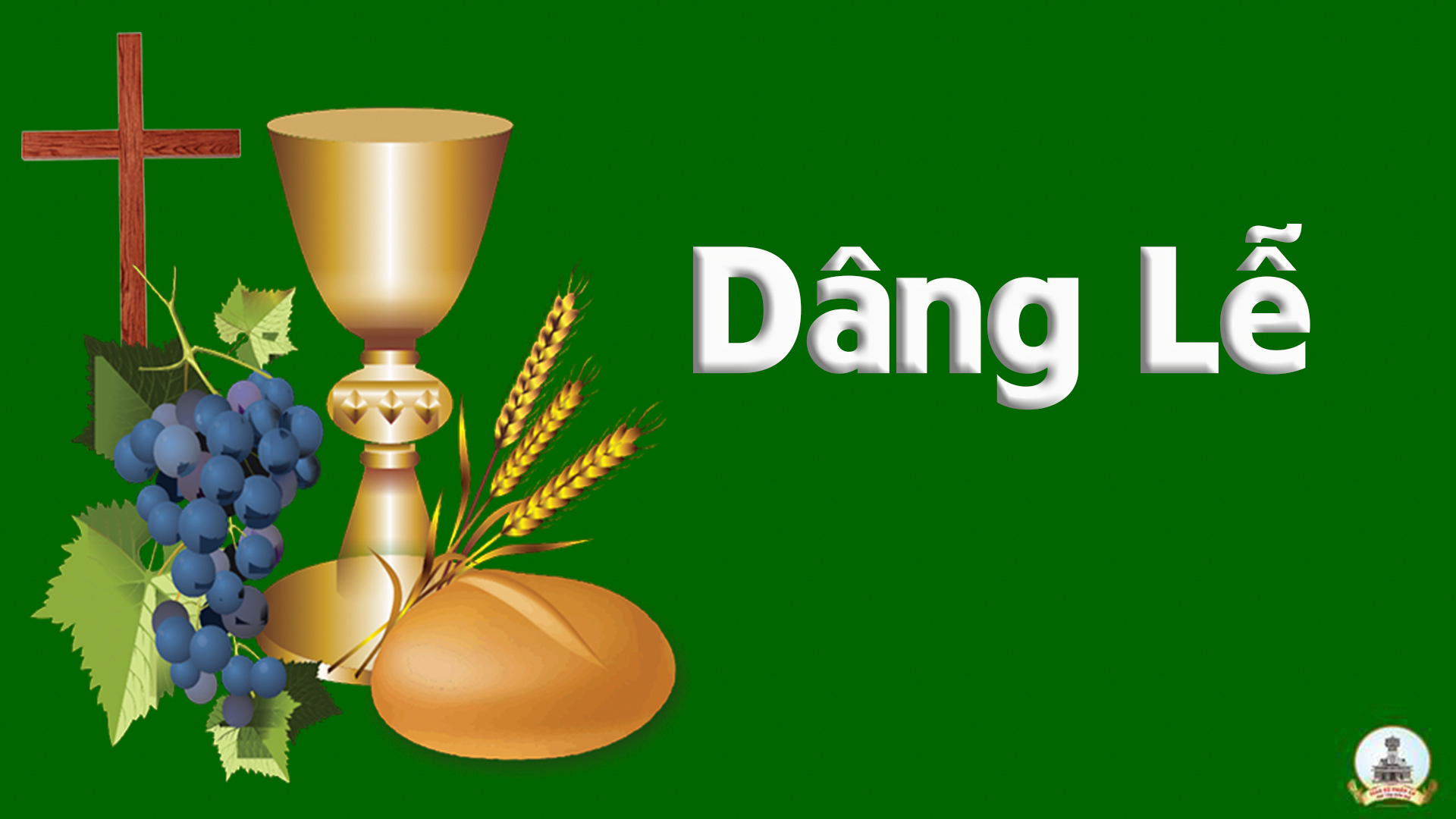 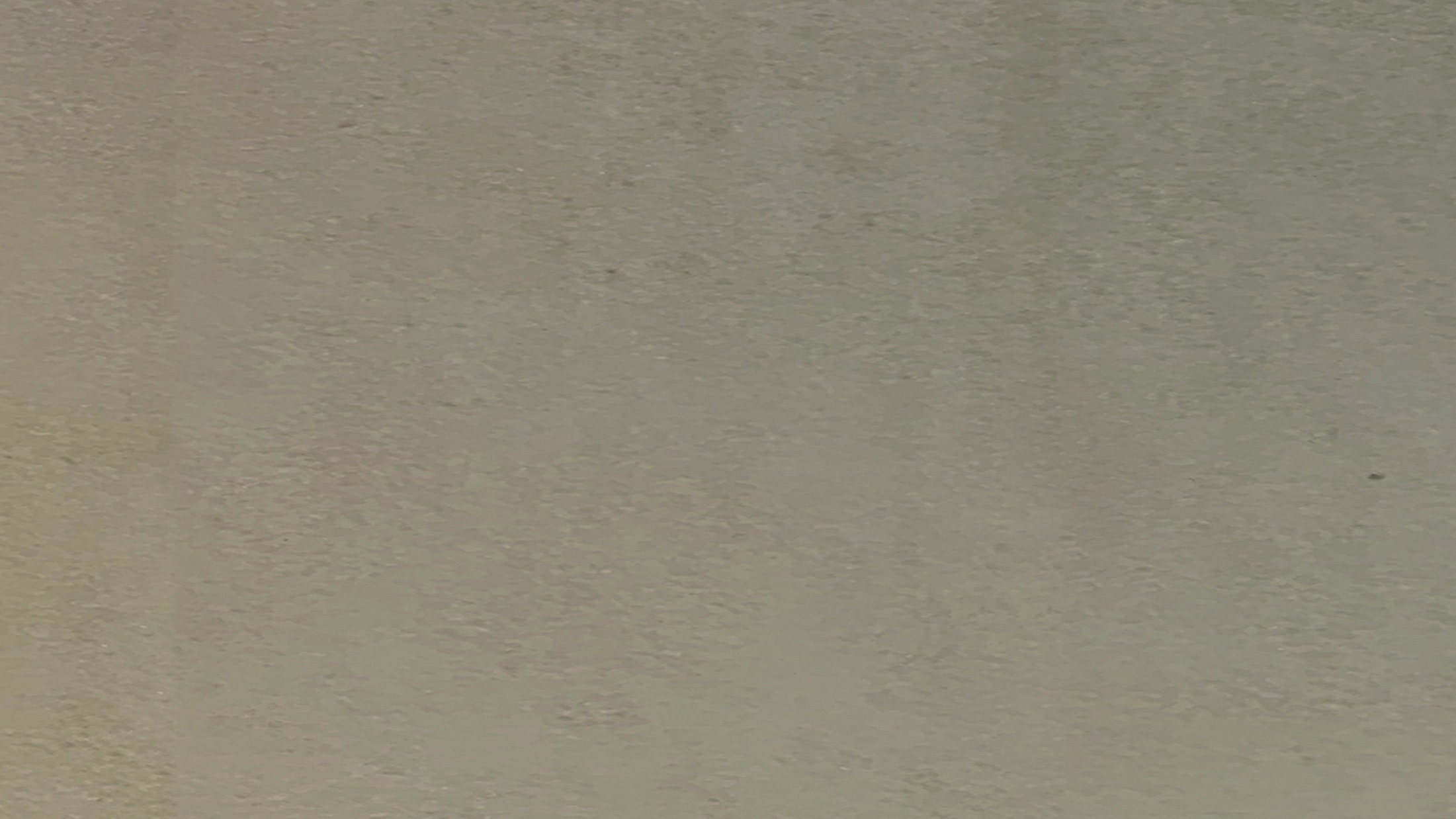 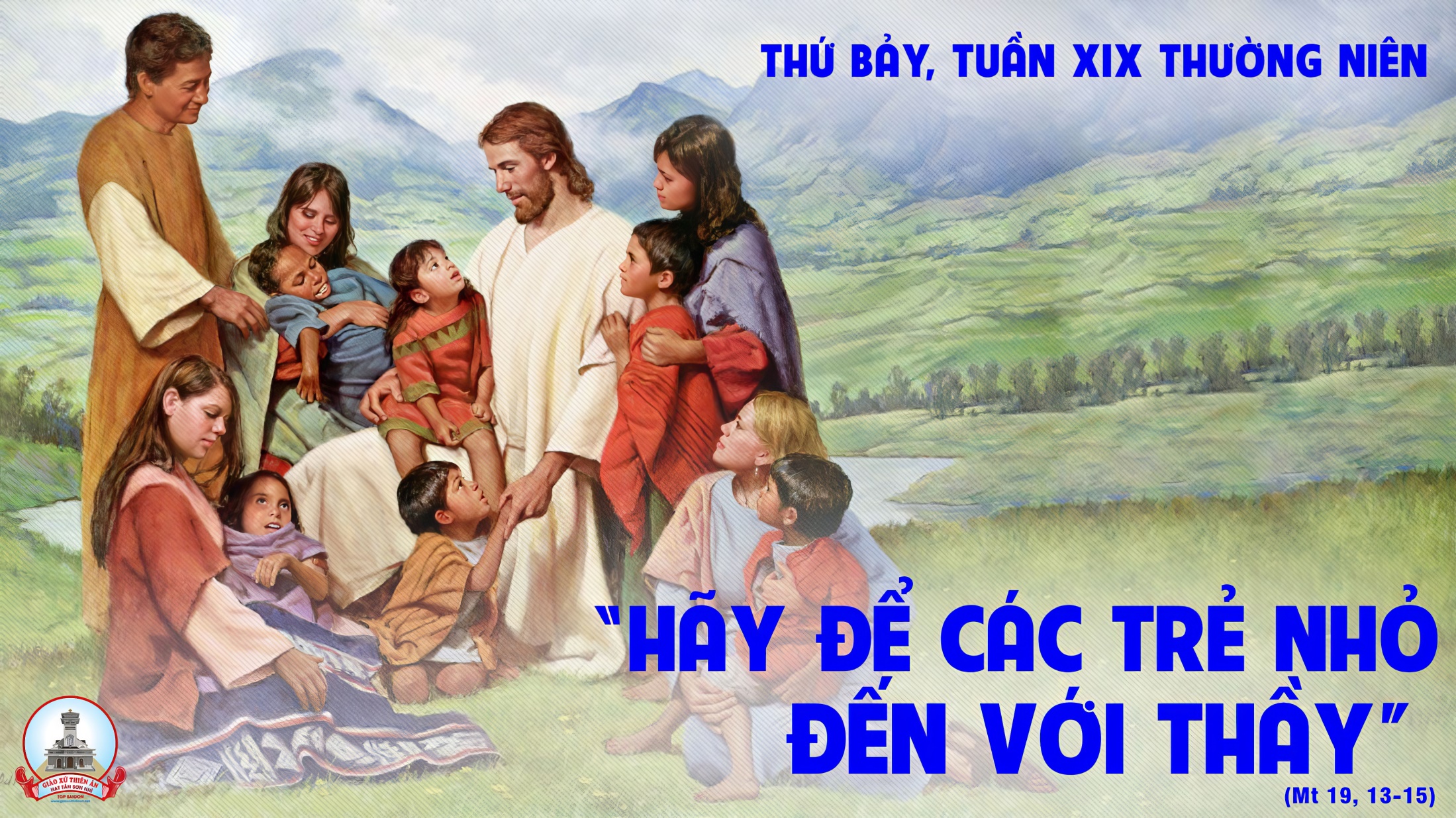